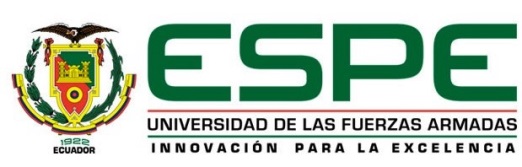 DEPARTAMENTO DE CIENCIAS ECONÓMICAS ADMINISTRATIVAS Y DE COMERCIO
CARRERA DE CONTABILIDAD Y AUDITORÍA


TRABAJO DE GRADUACIÓN PREVIO A LA OBTENCIÓN DEL TÍTULO DE CONTADORA PÚBLICA AUDITORA



TEMA:

“PROPUESTA DE IMPLEMENTACIÓN DE LA NORMATIVA PARA LA PREVENCIÓN DEL LAVADO DE ACTIVOS, FINANCIAMIENTO DEL TERRORISMO Y OTROS DELITOS EN EMPRESAS CONSTRUCTORAS DE EDIFICIOS NO RESIDENCIALES DE LA PROVINCIA DE PICHINCHA”


AUTORA: ANA CAROLINA CÓRDOVA ALULEMA

DIRECTOR: DR. AMARO BERRONES MAGC
CONTENIDO
CAPÍTULO V - CONCLUSIONES Y RECOMENDACIONES
CAPÍTULO I - INTRODUCCIÓN
MEDIO PARA INTRODUCIR CAPITALES ILEGALES
10,5% PIB ECUADOR
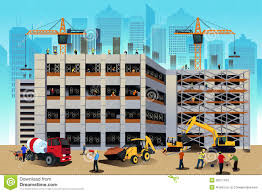 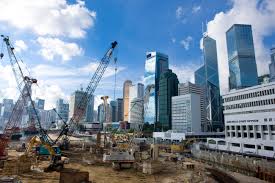 EVOLUCIÓN DE LA LEGISLACIÓN
2-5% PIB DEL MUNDO
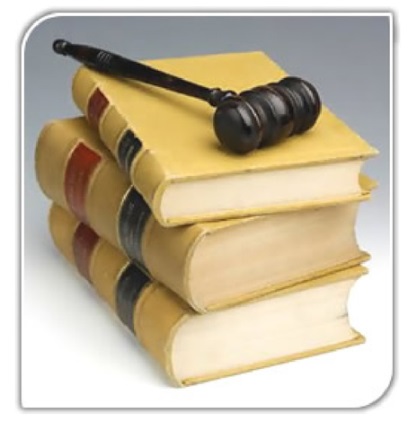 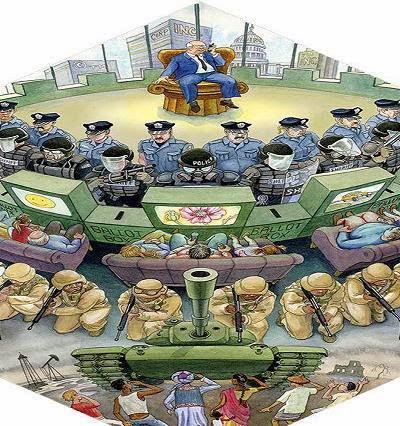 PLANTEAMIENTO DEL PROBLEMA
NORMAS Y REGLAMENTO
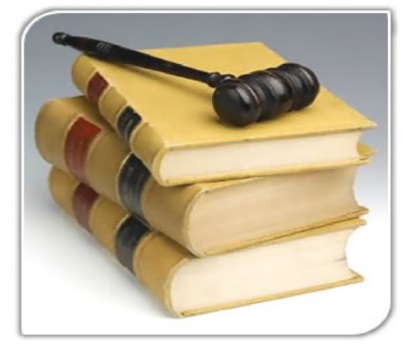 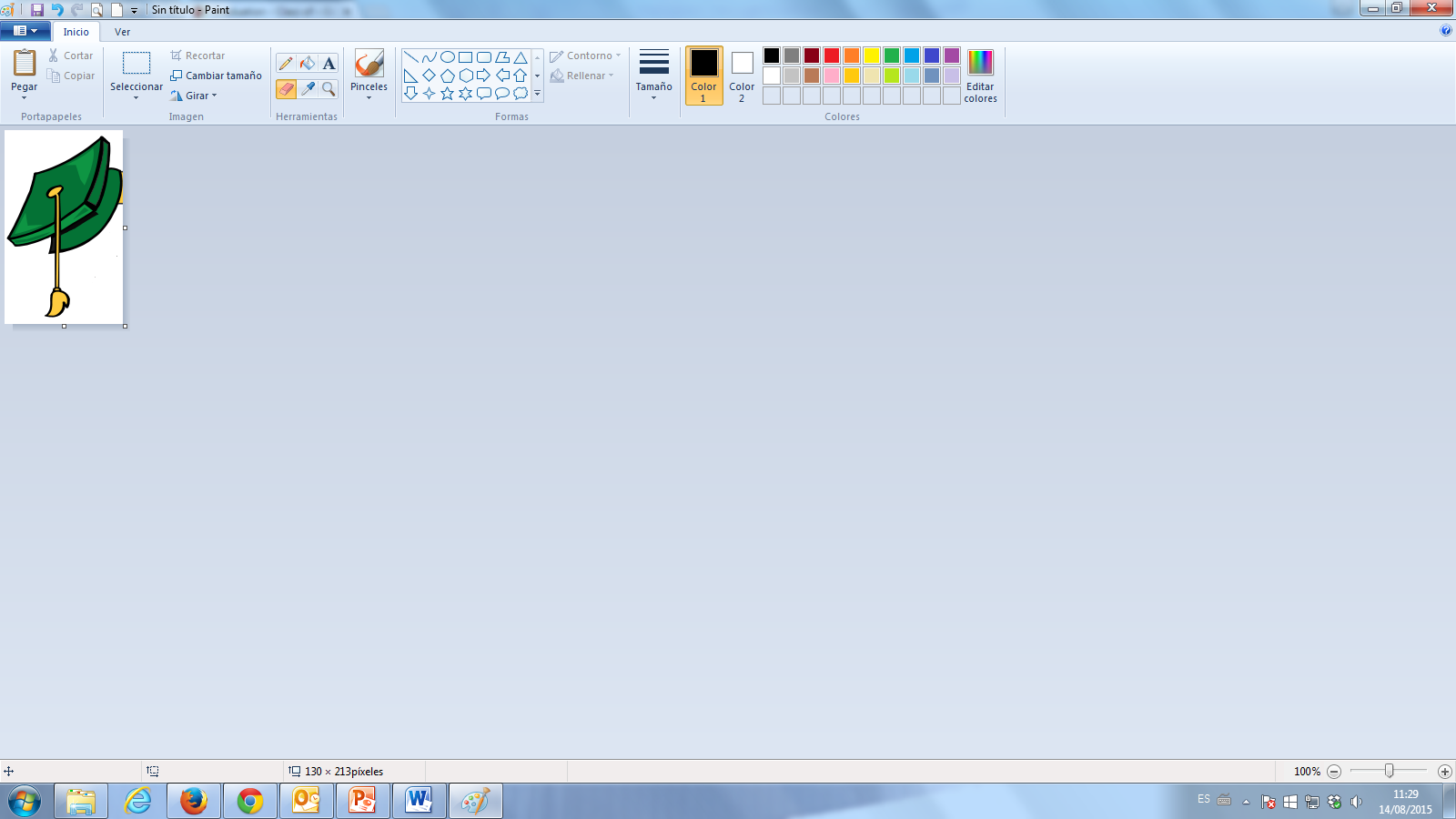 SECTORES OBLIGADOS
Administradoras de Fideicomisos
Fundaciones y Organismos no Gubernamentales
Notarías
Administradoras de Fondos
Empresas de Transferencias de Fondos y Correos Paralelos
Sistema Financiero Nacional y Cooperativas Reguladas por SEPS
Casas de Valores
Seguros
Inmobiliarias, y
Constructoras
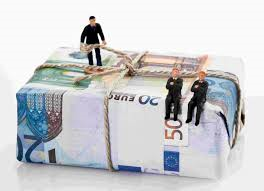 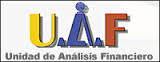 PLANTEAMIENTO DEL PROBLEMA
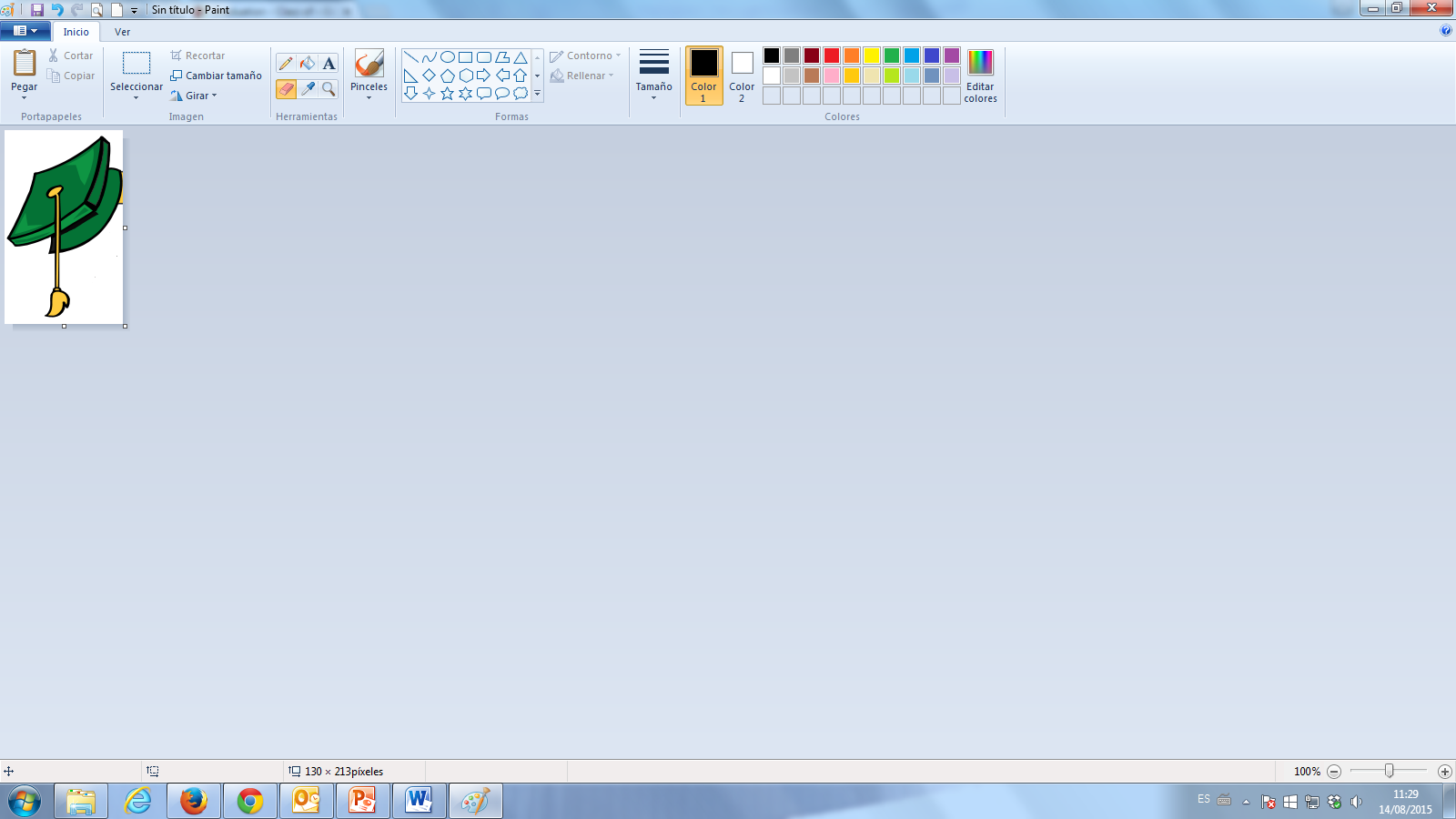 OBJETIVO GENERAL
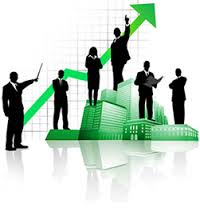 OBJETIVOS ESPECÍFICOS
METODOLOGÍA
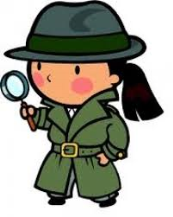 FUENTES DE INFORMACIÓN
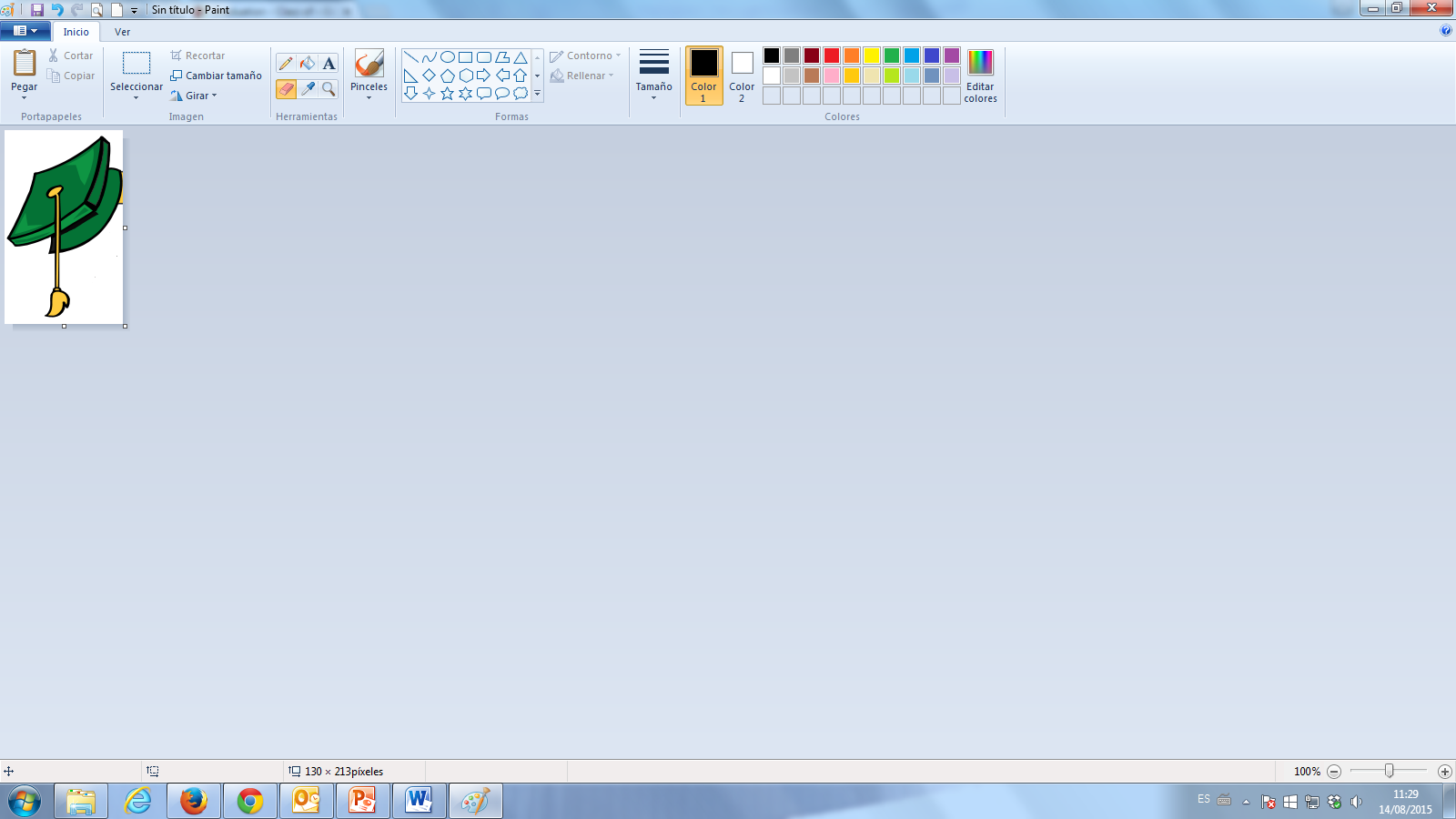 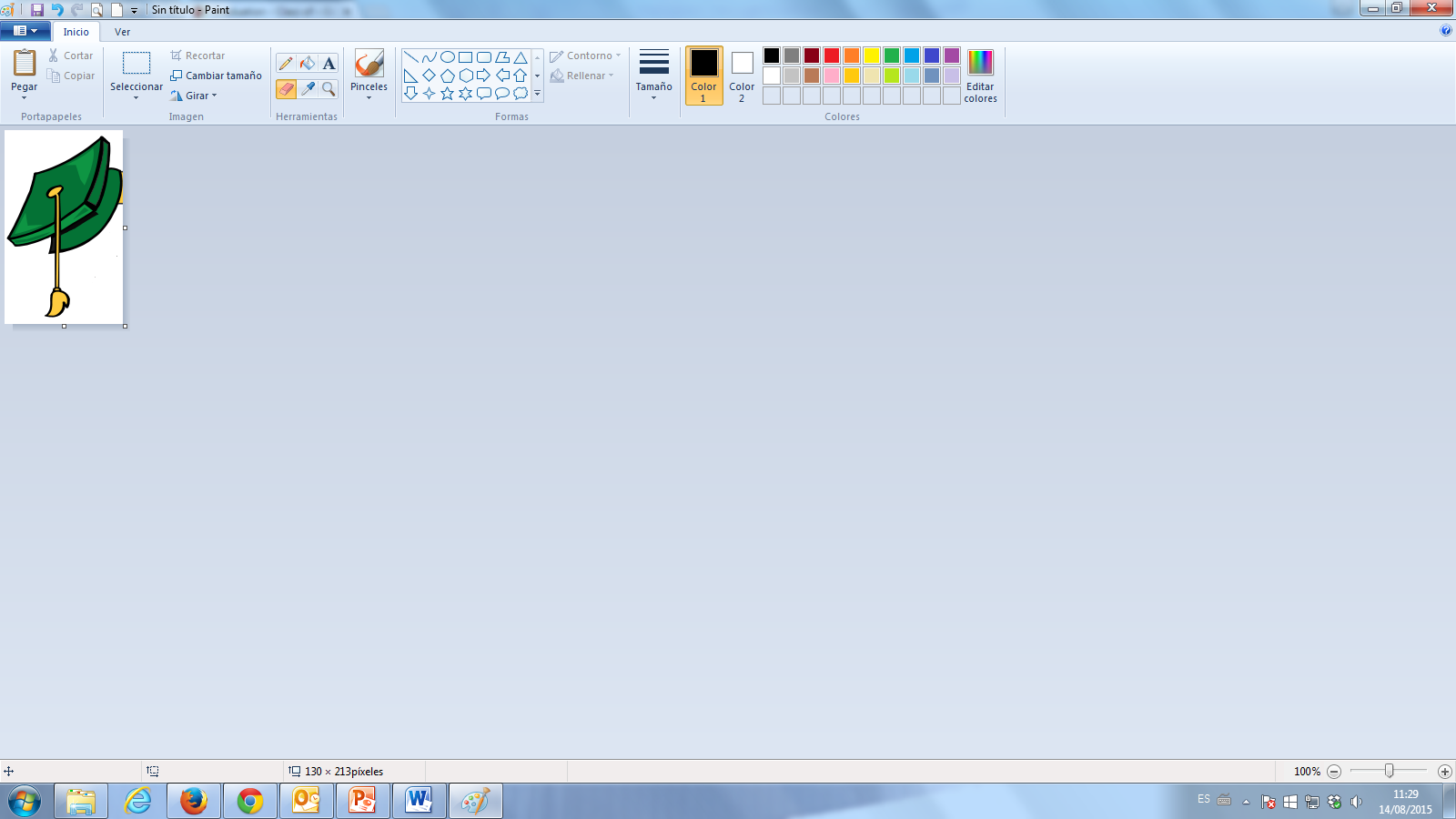 CAPÍTULO II - MARCO TEÓRICO
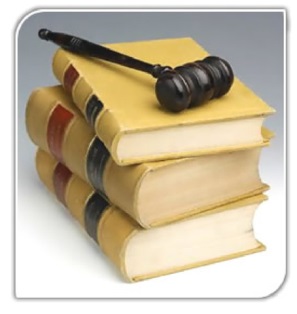 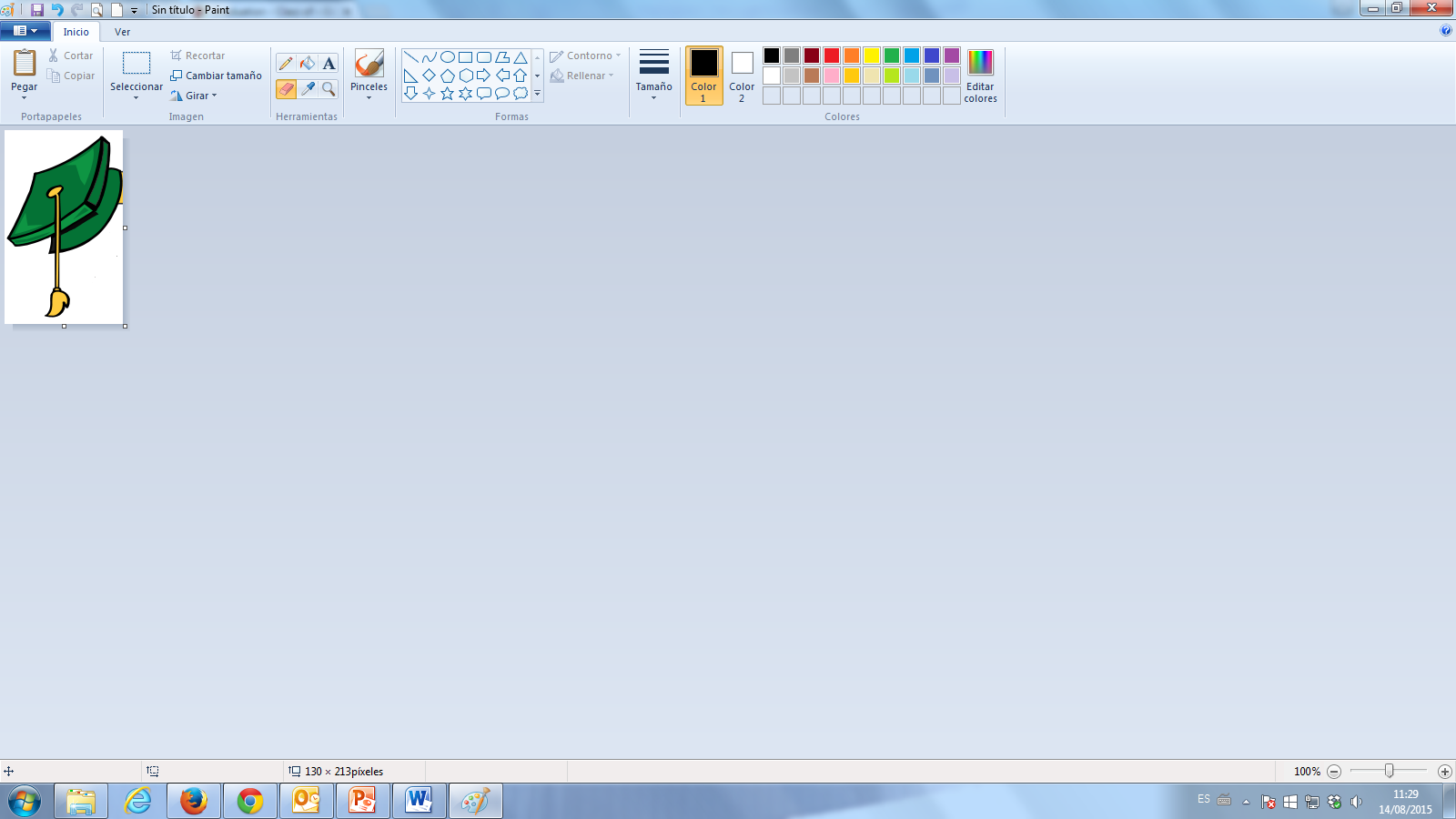 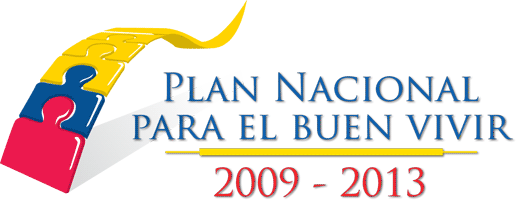 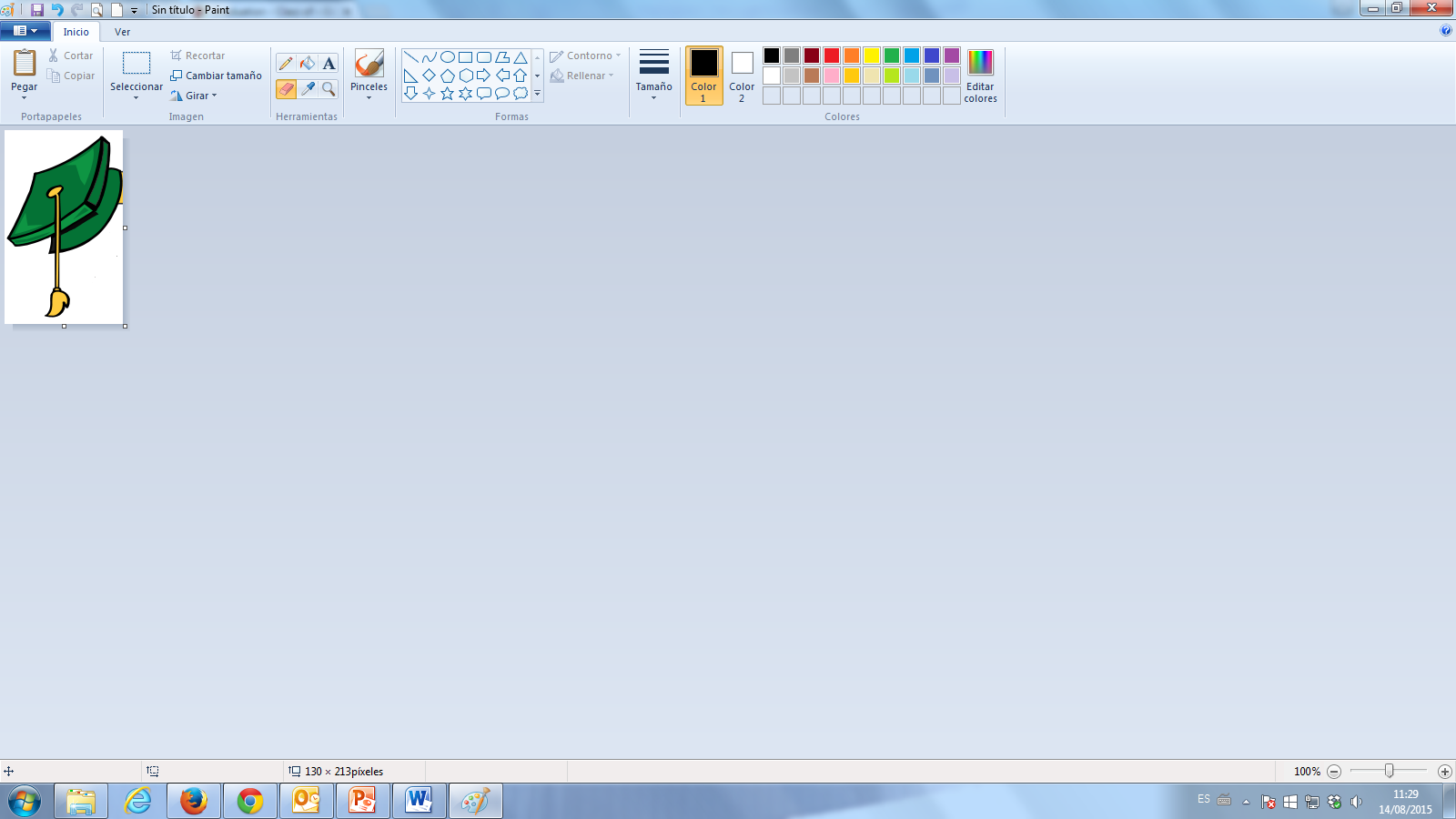 ENTORNO  NACIONAL
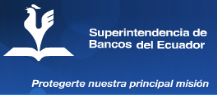 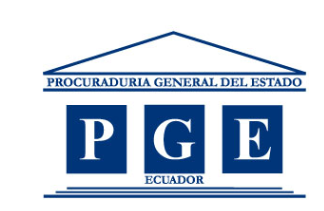 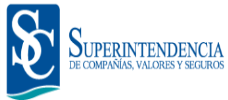 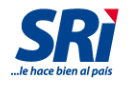 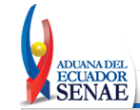 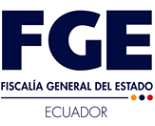 UNIDAD DE ANÁLISIS FINANCIERO
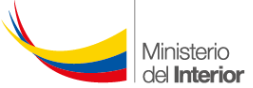 ENTORNO INTERNACIONAL
EL DELITO DE LAVADO DE ACTIVOS
ETAPAS DEL PROCESO DE LAVADO DE ACTIVOS
ORGANIZACIÓN EMPRESARIAL
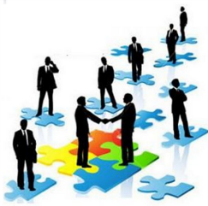 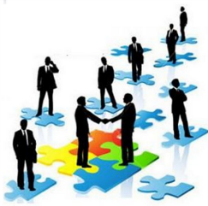 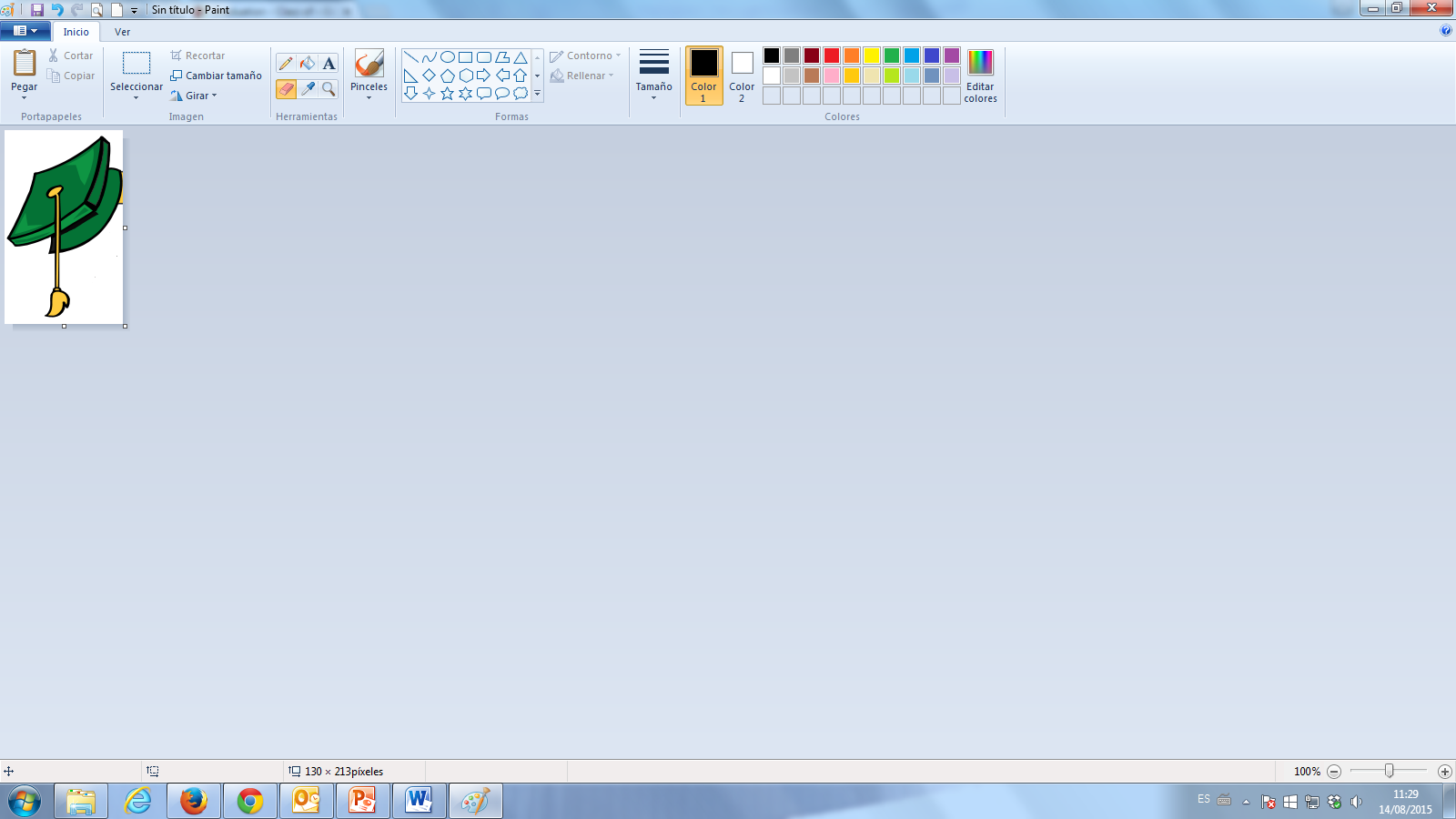 ESTUDIOS    RELACIONADOS
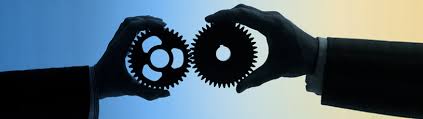 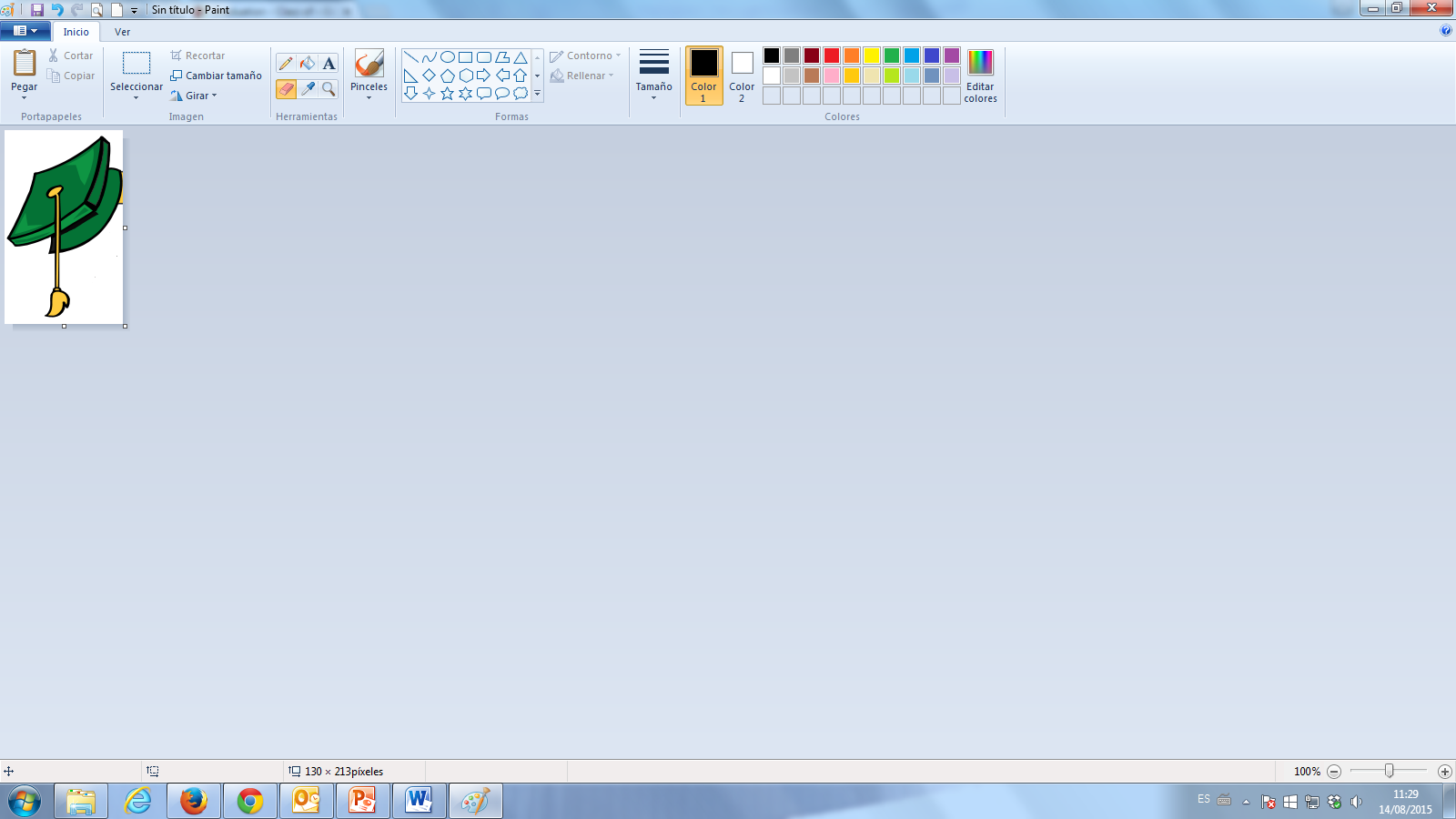 CAPÍTULO III - INVESTIGACIÓN
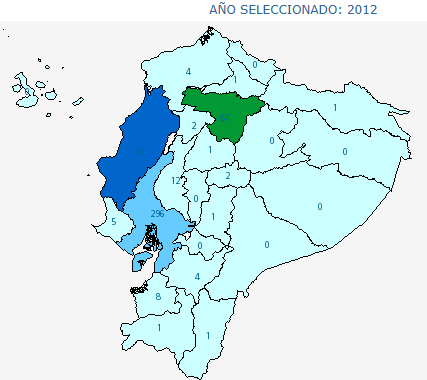 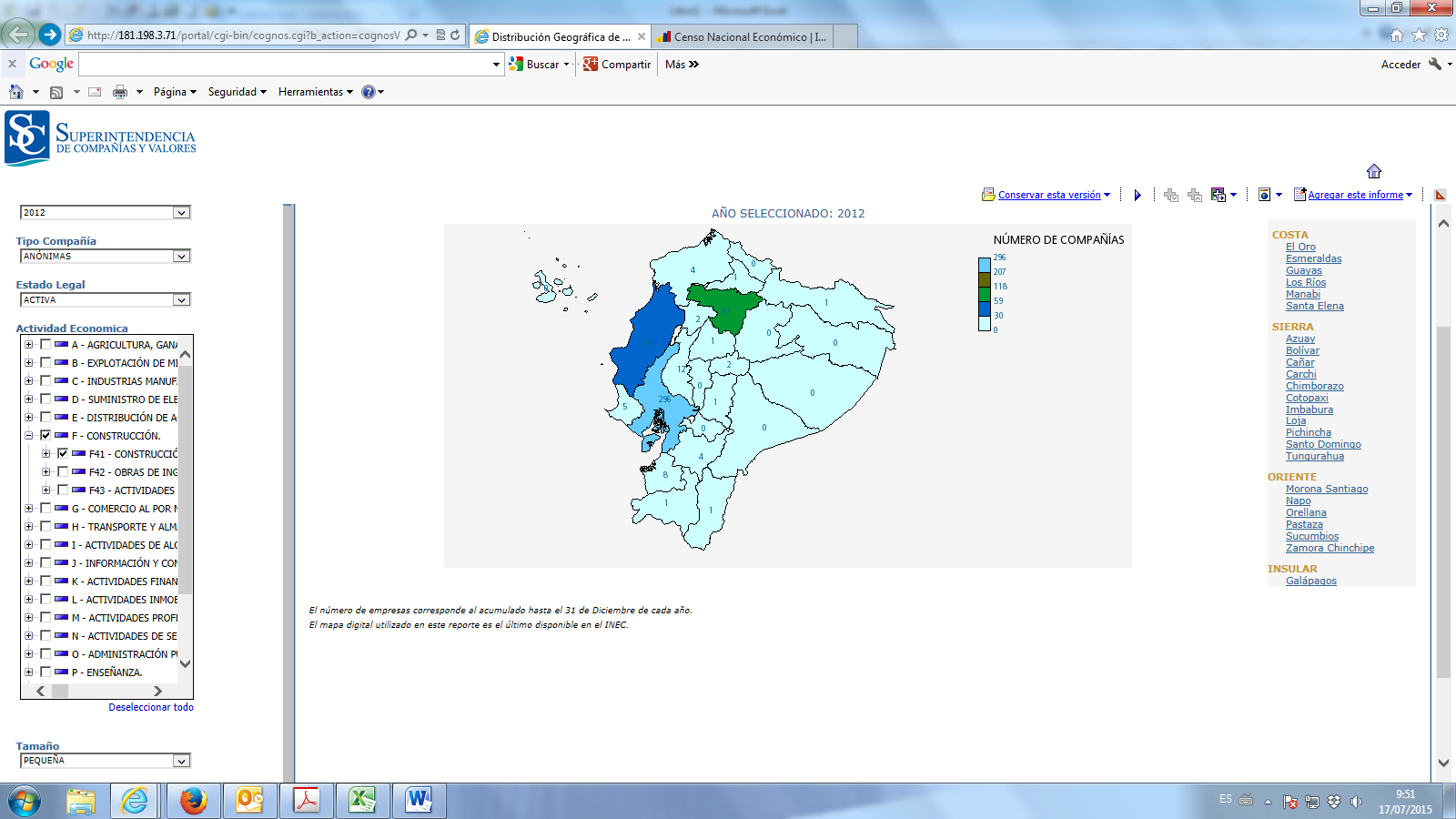 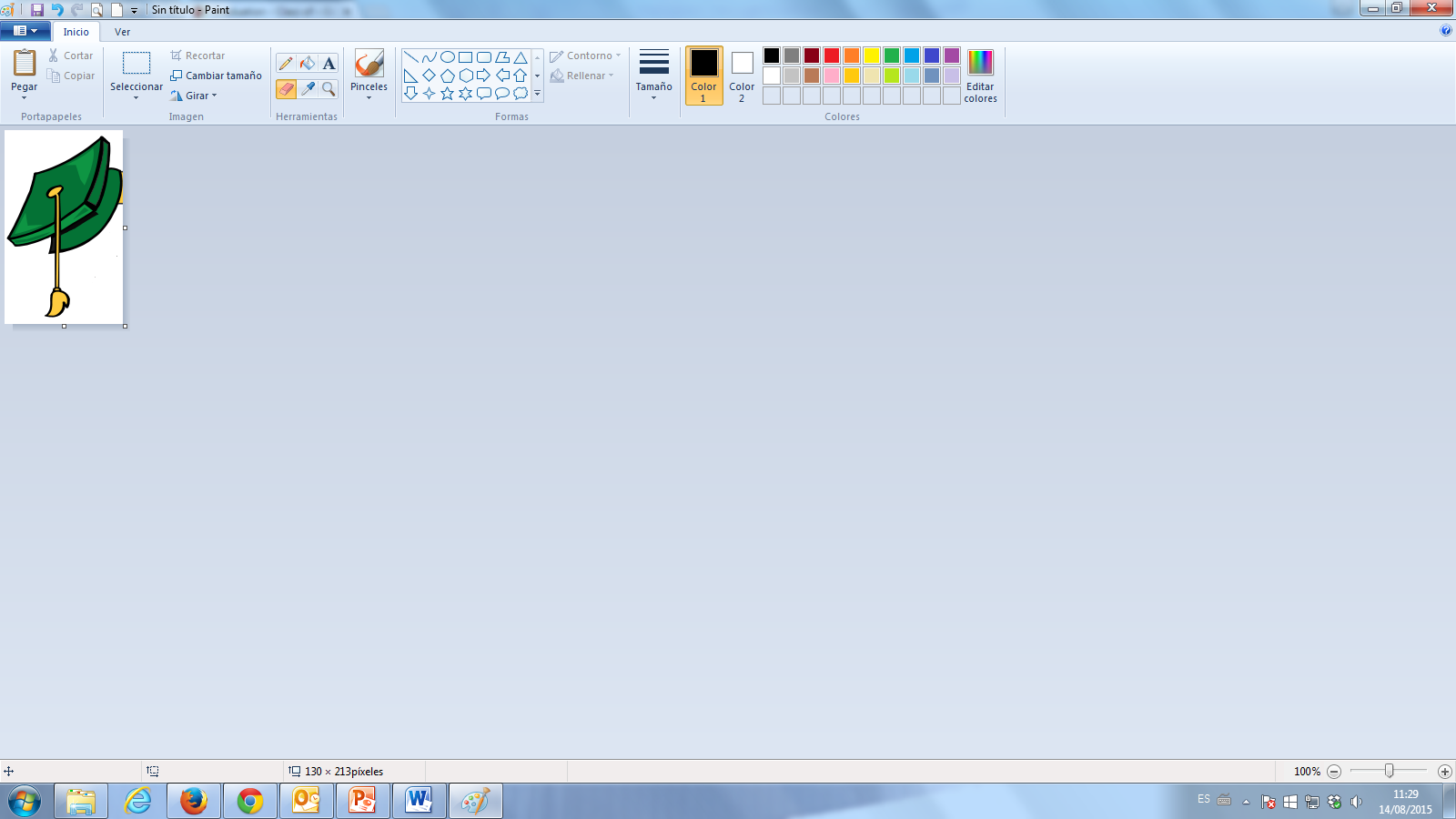 Fuente: http://appscvs.supercias.gob.ec/portalInformacion/sector_societario.zul
MUESTRA
Para determinar el tamaño de la muestra se utilizará la fórmula para poblaciones finitas:
Dónde:

n = Tamaño de la muestra
p = Probabilidad de éxito de un evento
q = Probabilidad de fracaso de un evento
e = Grado de error admisible
Z = Valor Z de la distribución normal correspondiente a un nivel de confianza
N = Tamaño de la población de estudio.
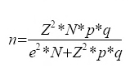 MATRIZ  DE  VARIABLES
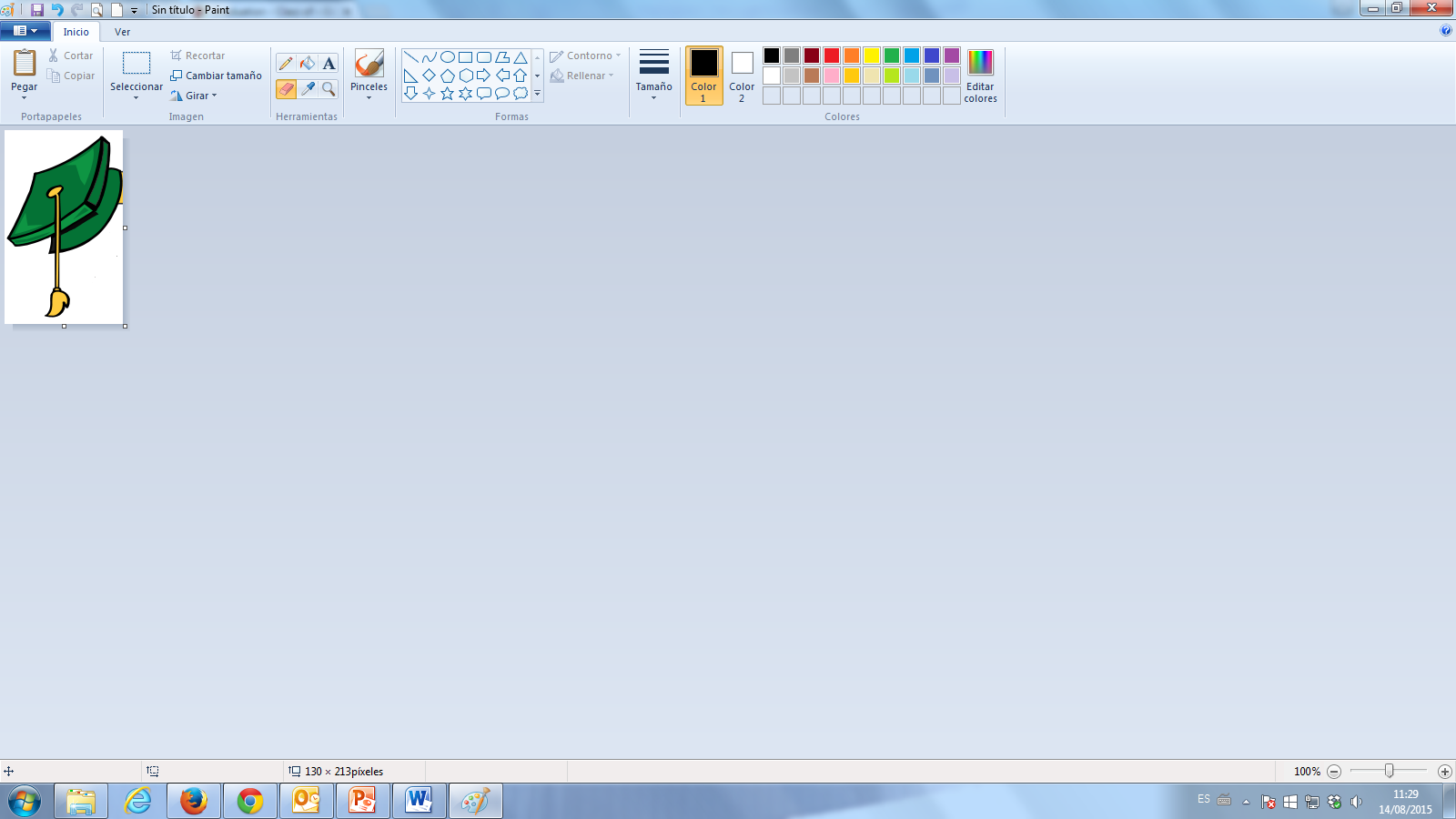 RECOPILACIÓN Y PROCESAMIENTO DE DATOS
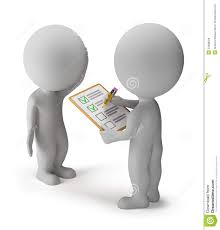 1.Pregunta
2.Tabulación
3.Gráfico
4.Análisis
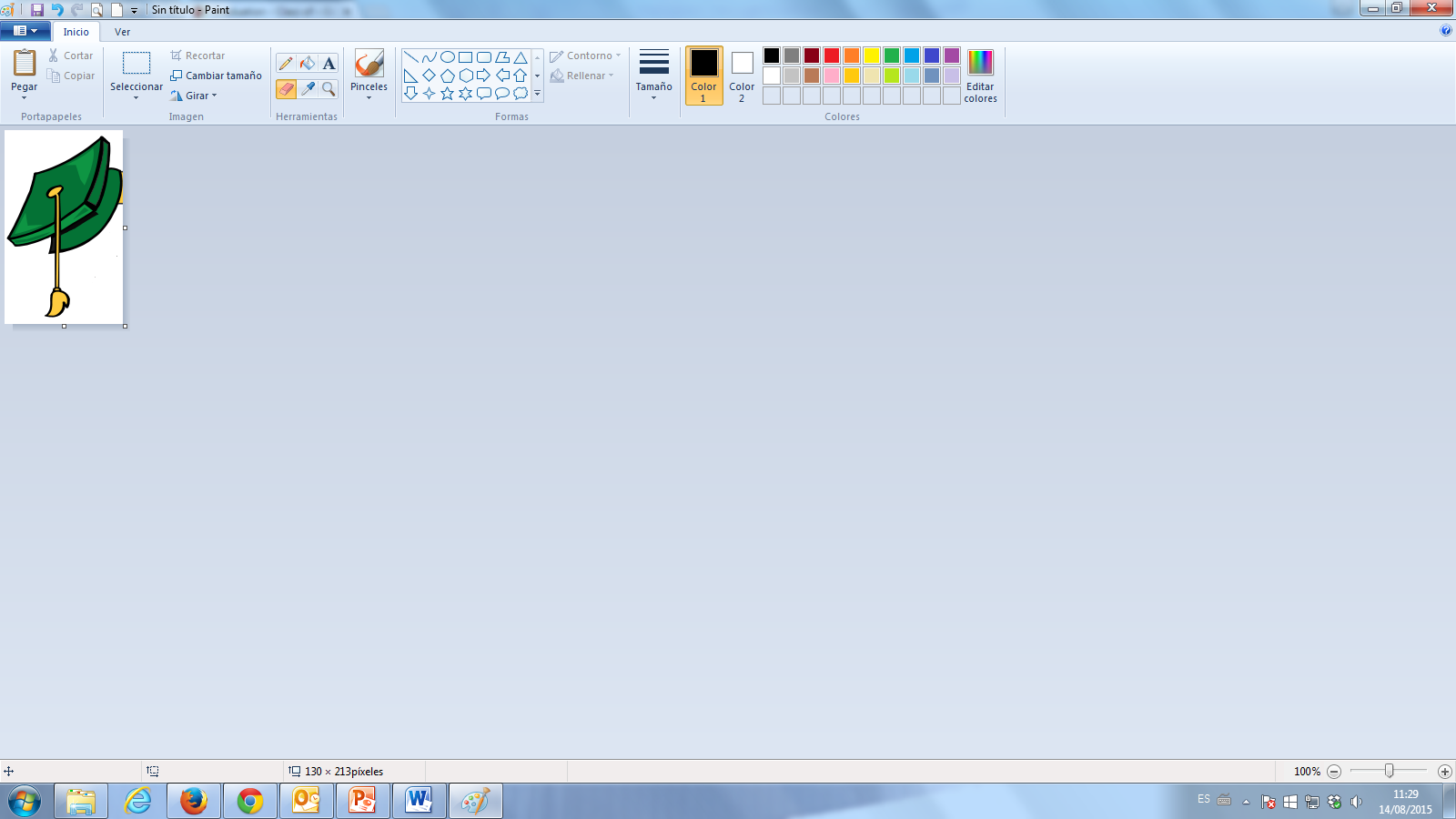 RESULTADOS DE LA INVESTIGACIÓN
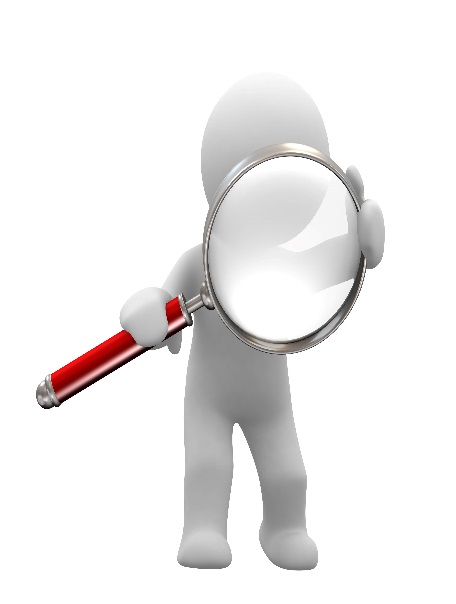 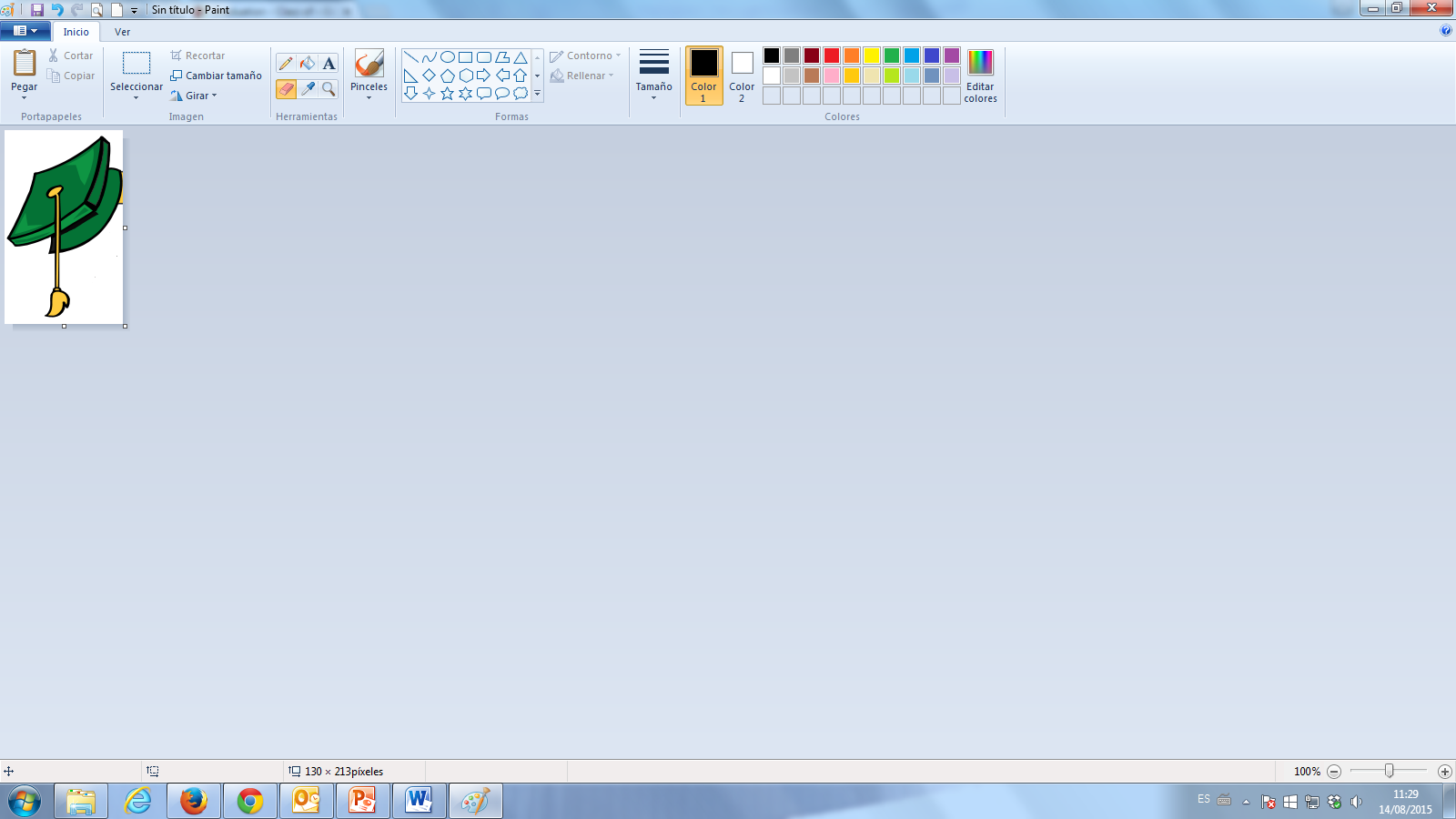 CAPÍTULO IV - PROPUESTA
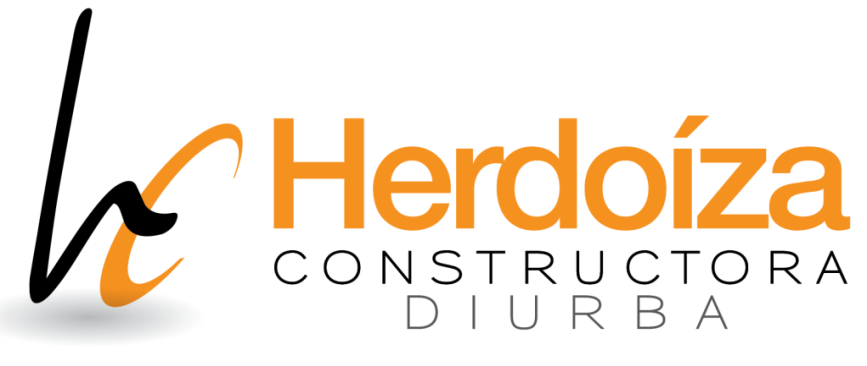 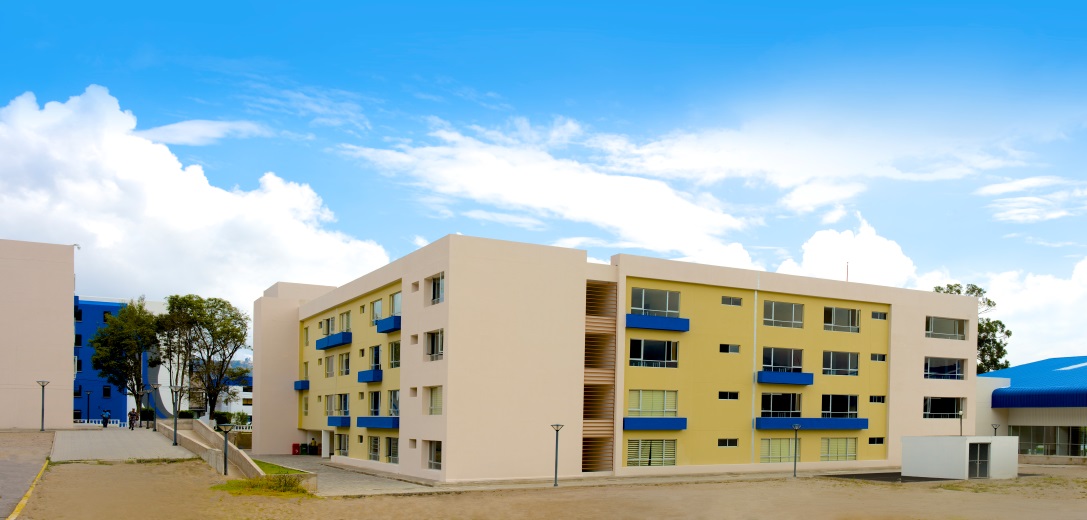 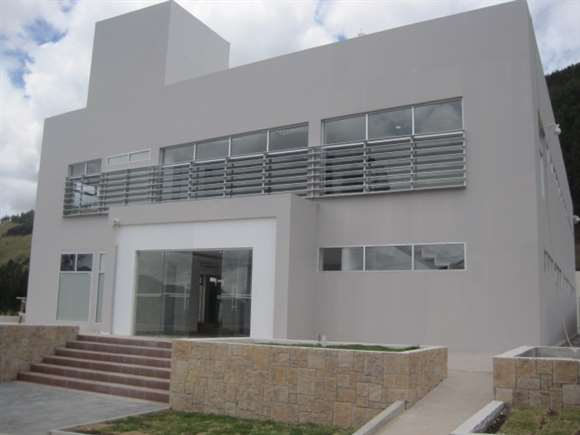 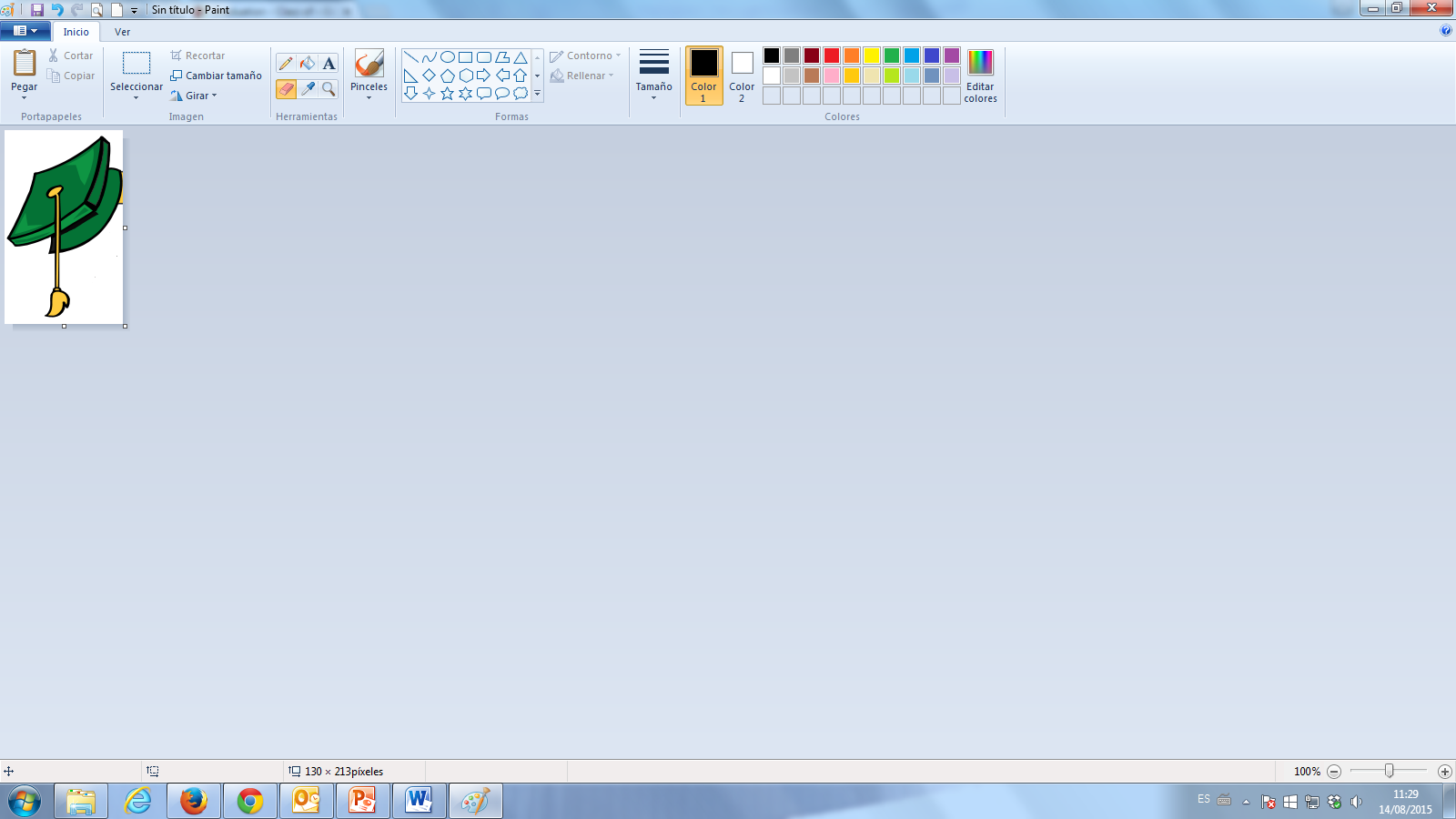 PORTAFOLIO DE SERVICIOS
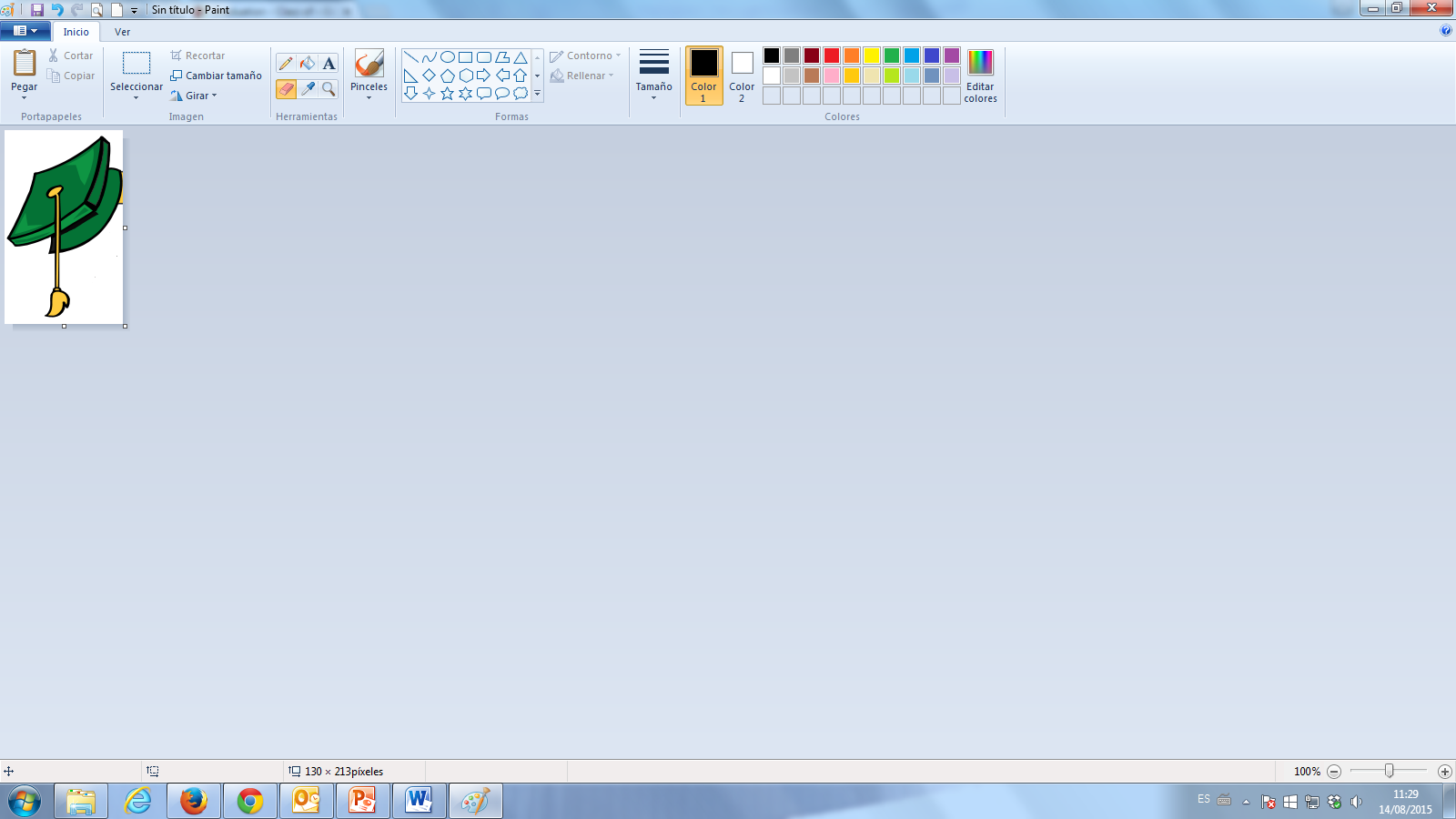 CLIENTES
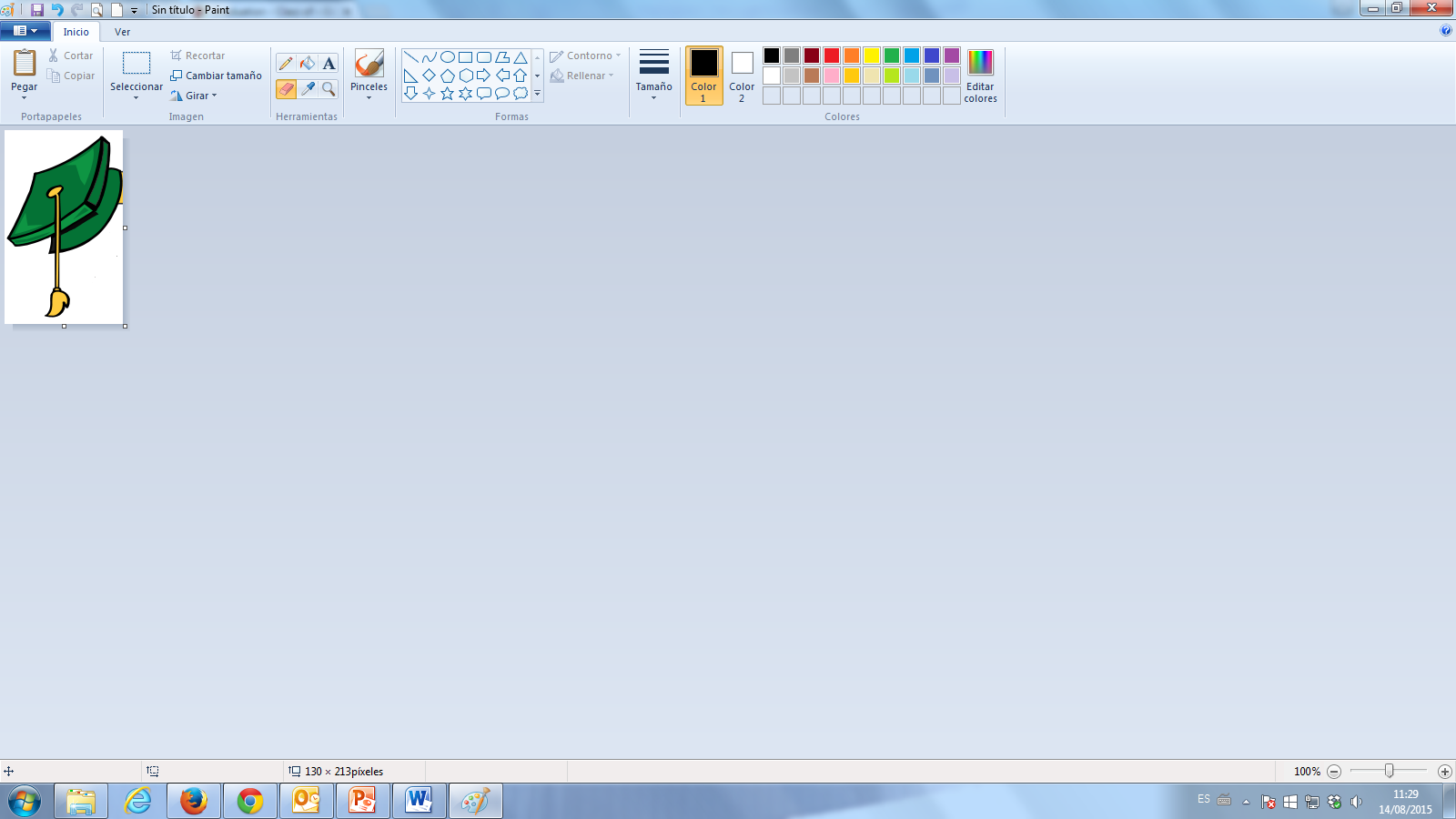 INVOLUCRADOS
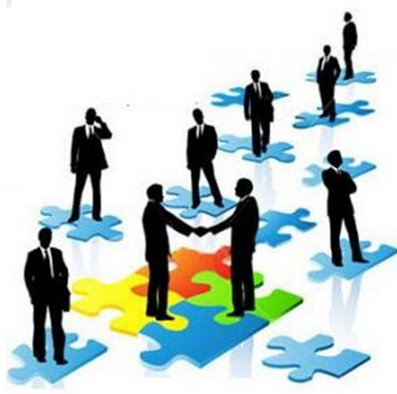 ORGANIGRAMA
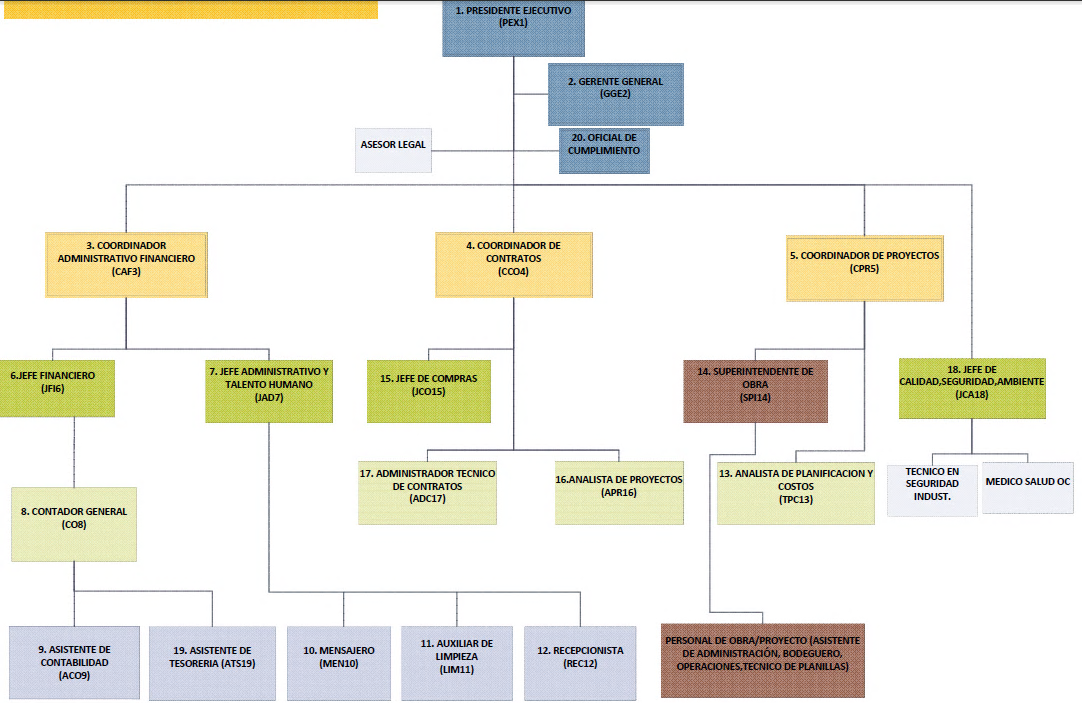 COMITÉ DE CUMPLIMIENTO
UAF - SCVS
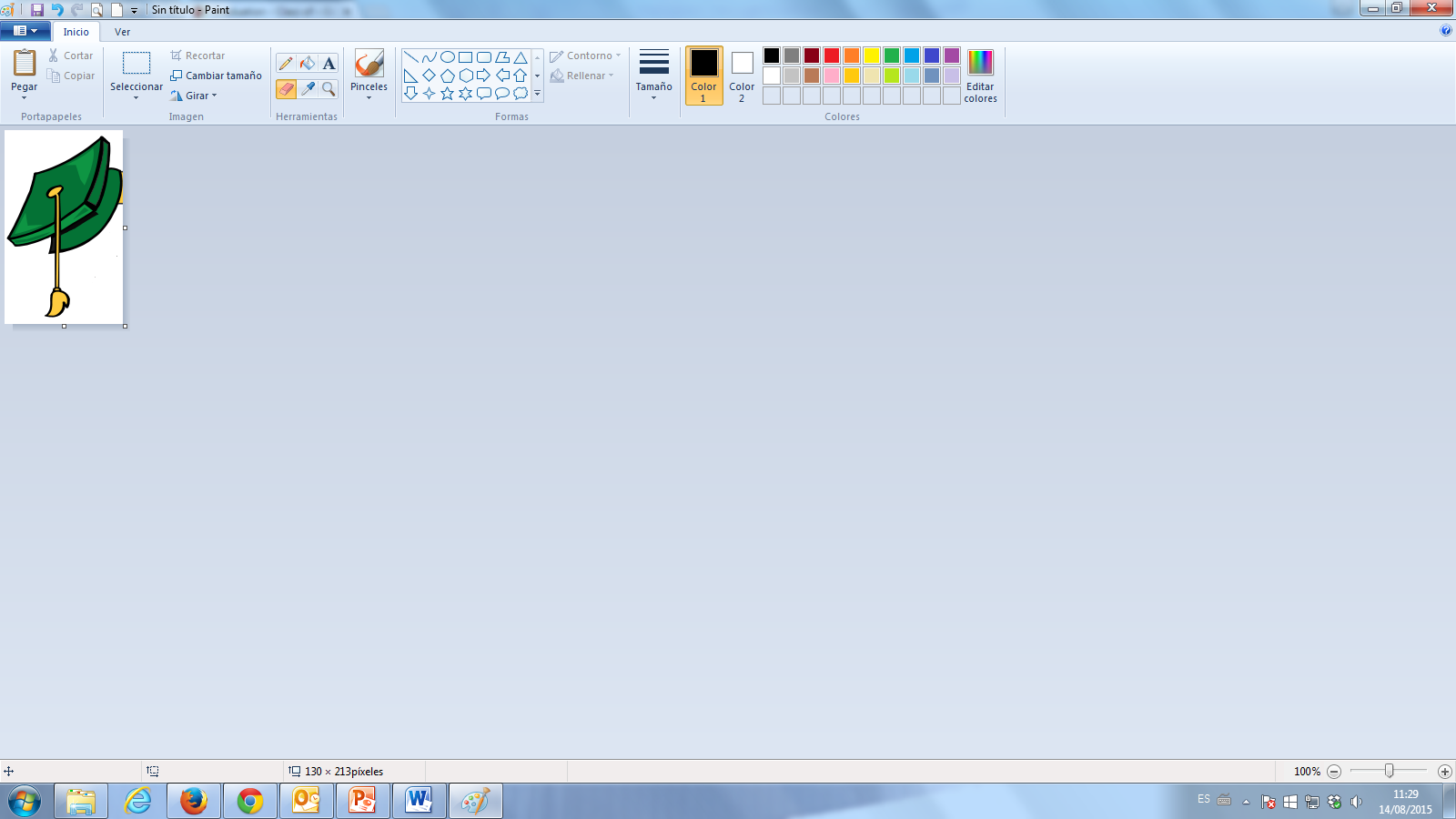 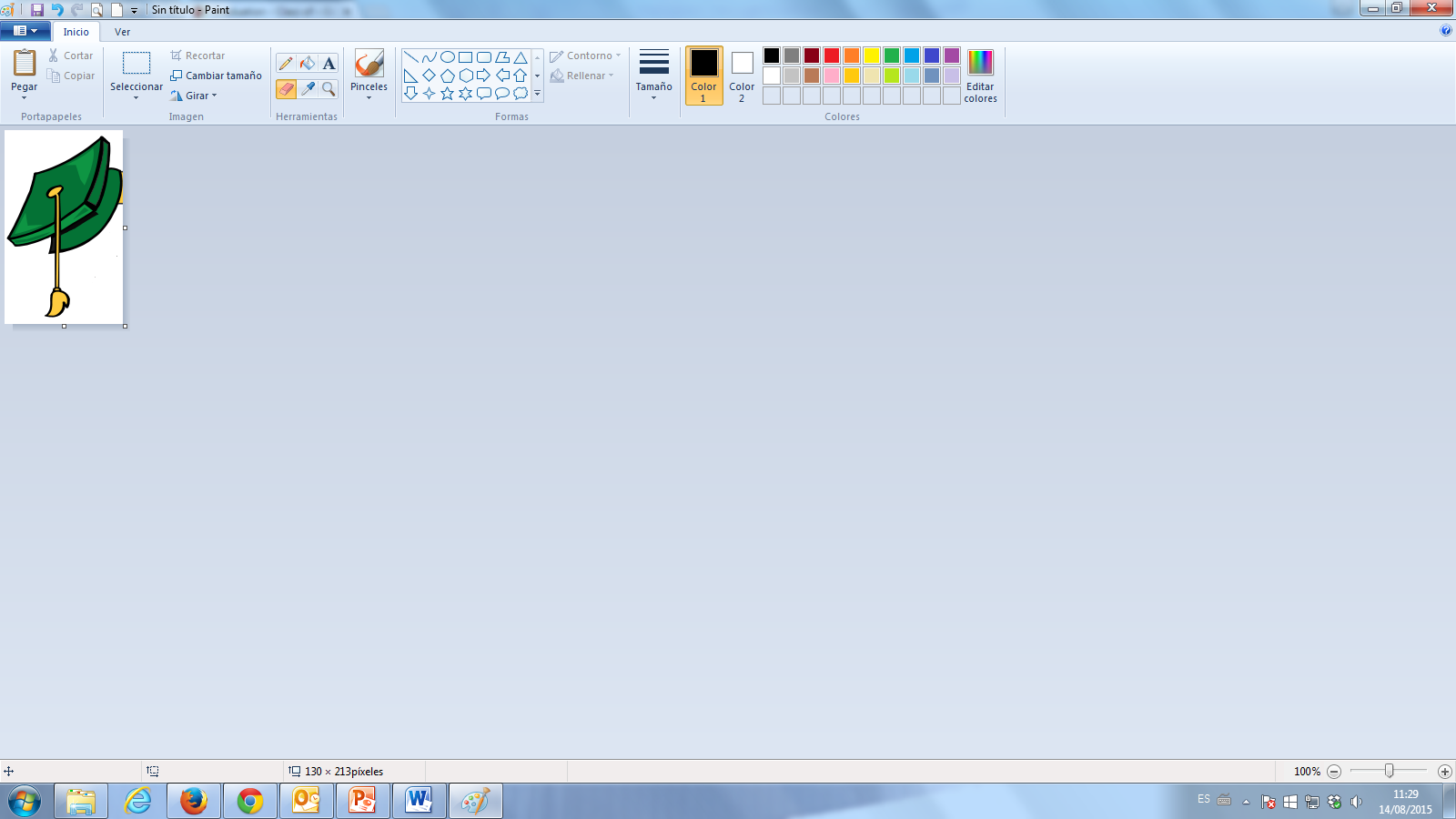 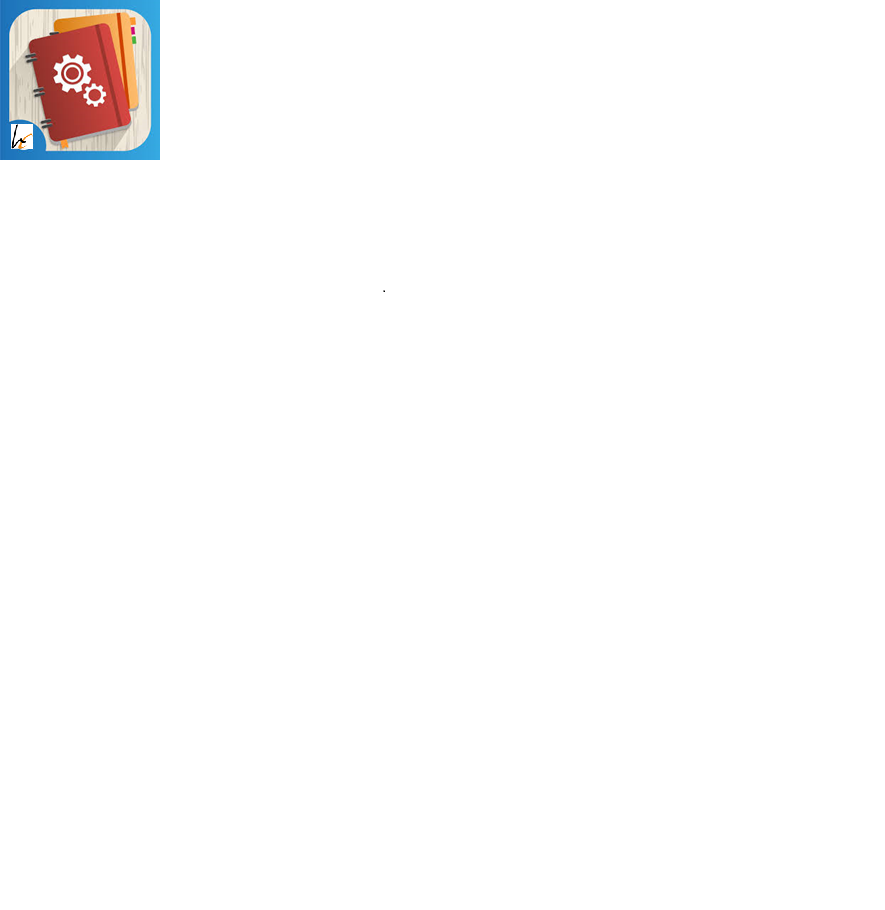 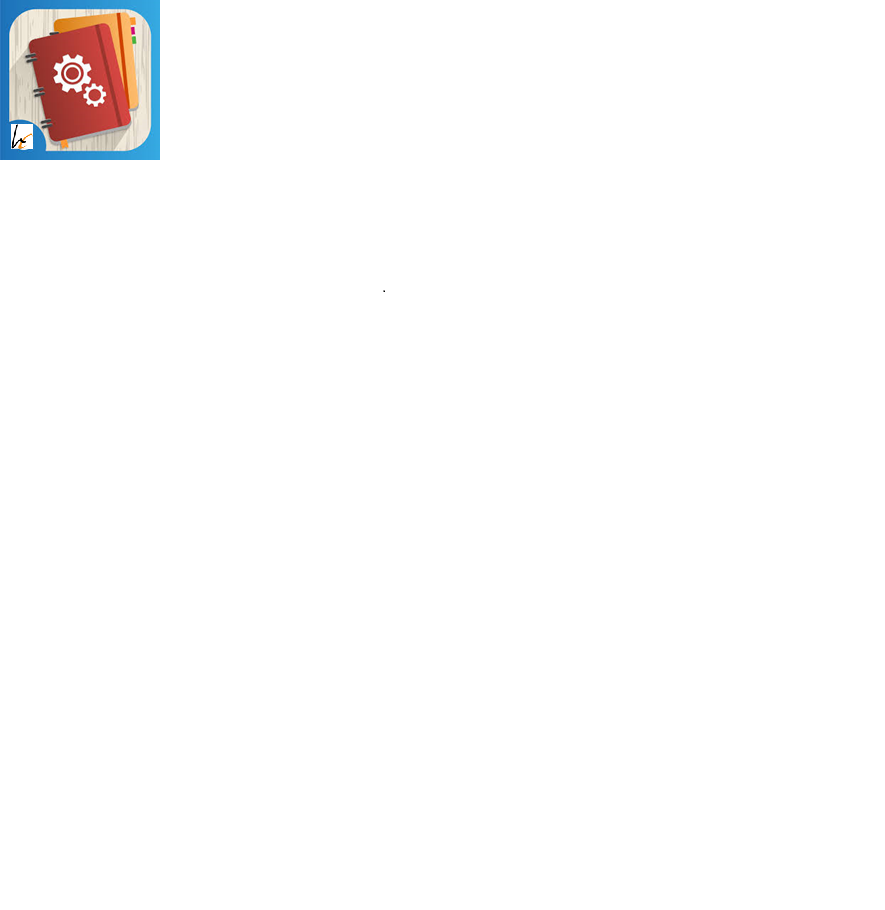 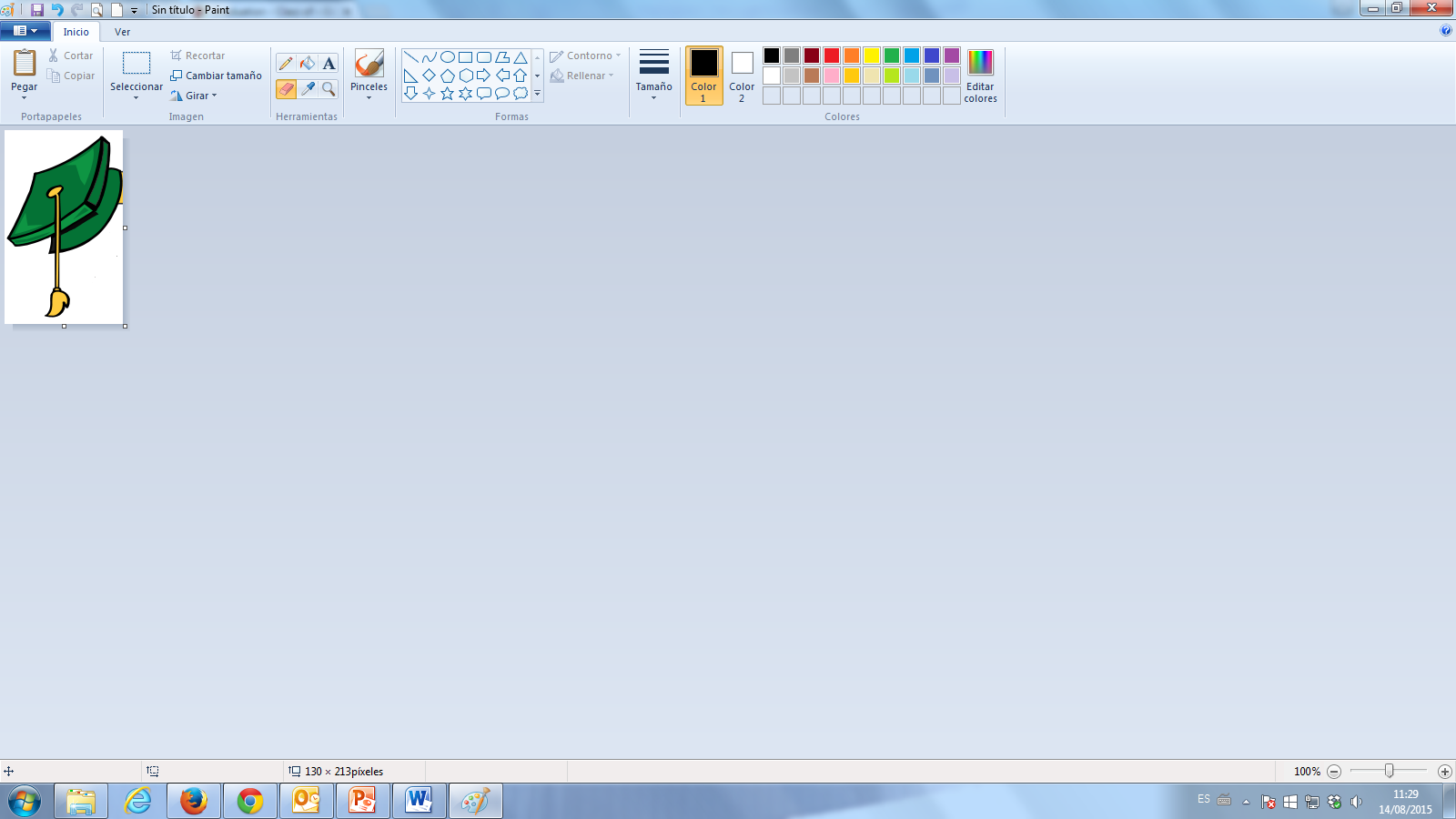 OFICIAL DE CUMPLIMIENTO
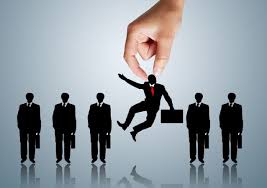 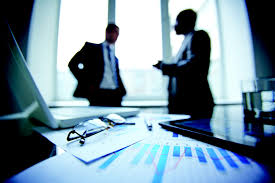 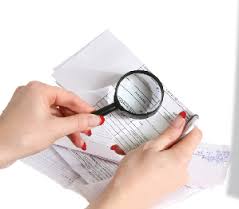 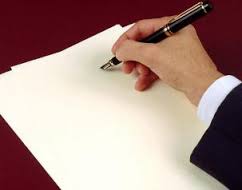 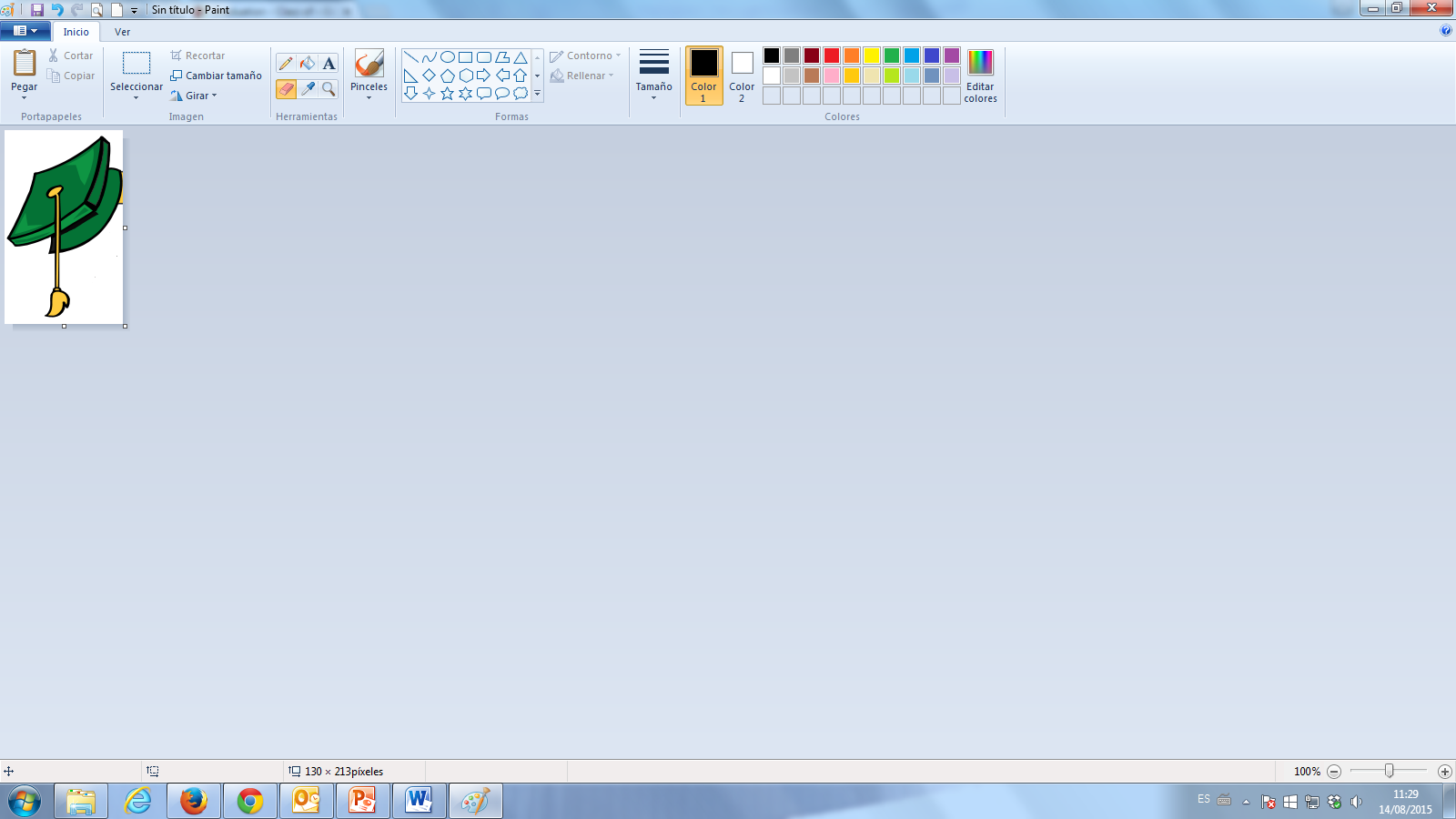 CONOZCA  A  SU CLIENTE
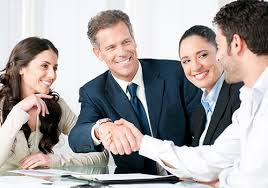 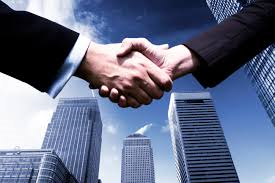 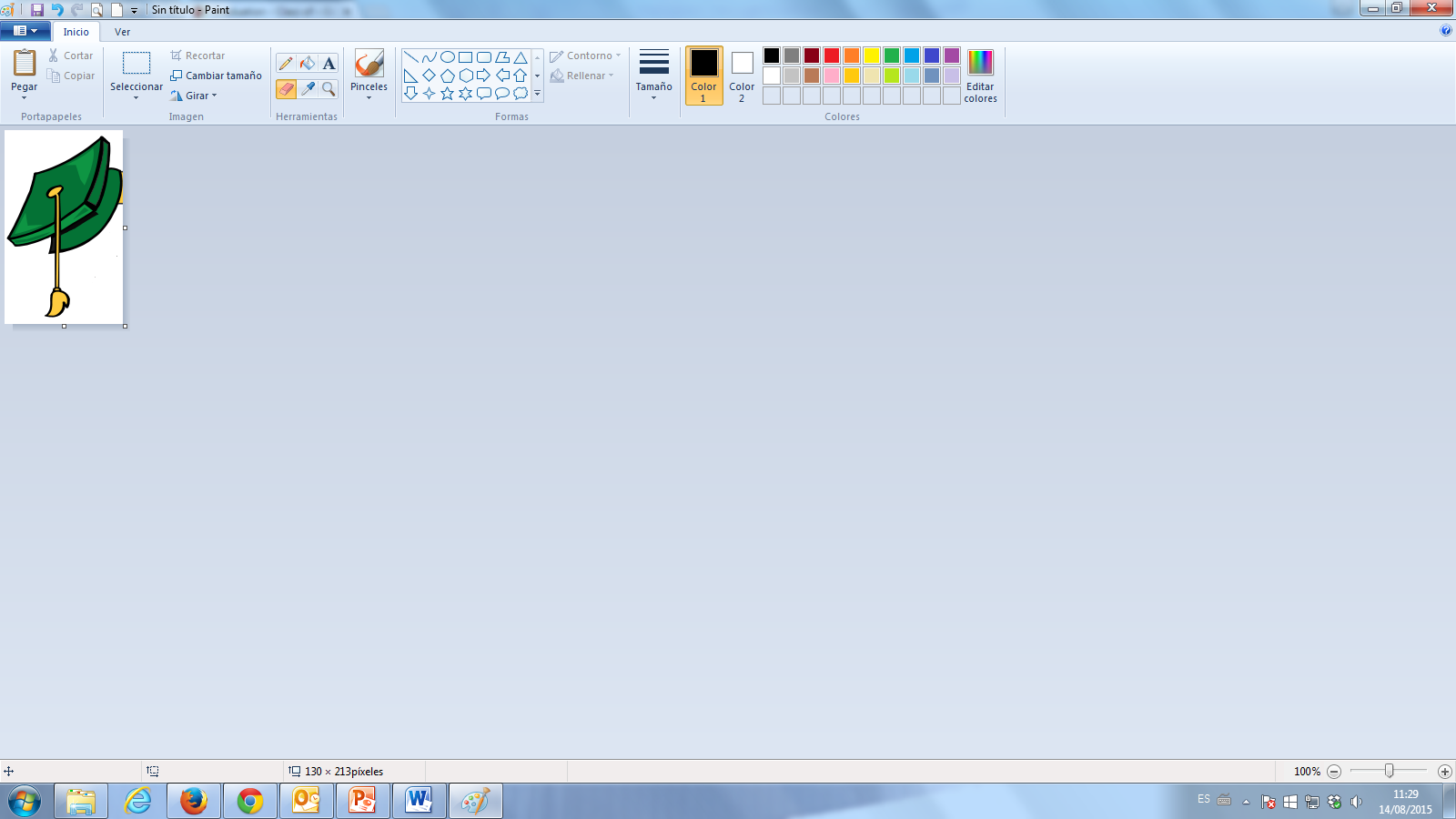 CONOZCA A SU EMPLEADO
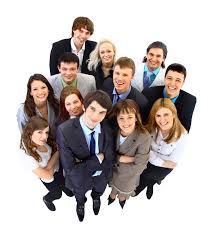 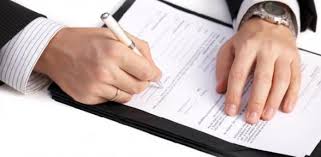 CÓDIGO DE ÉTICA
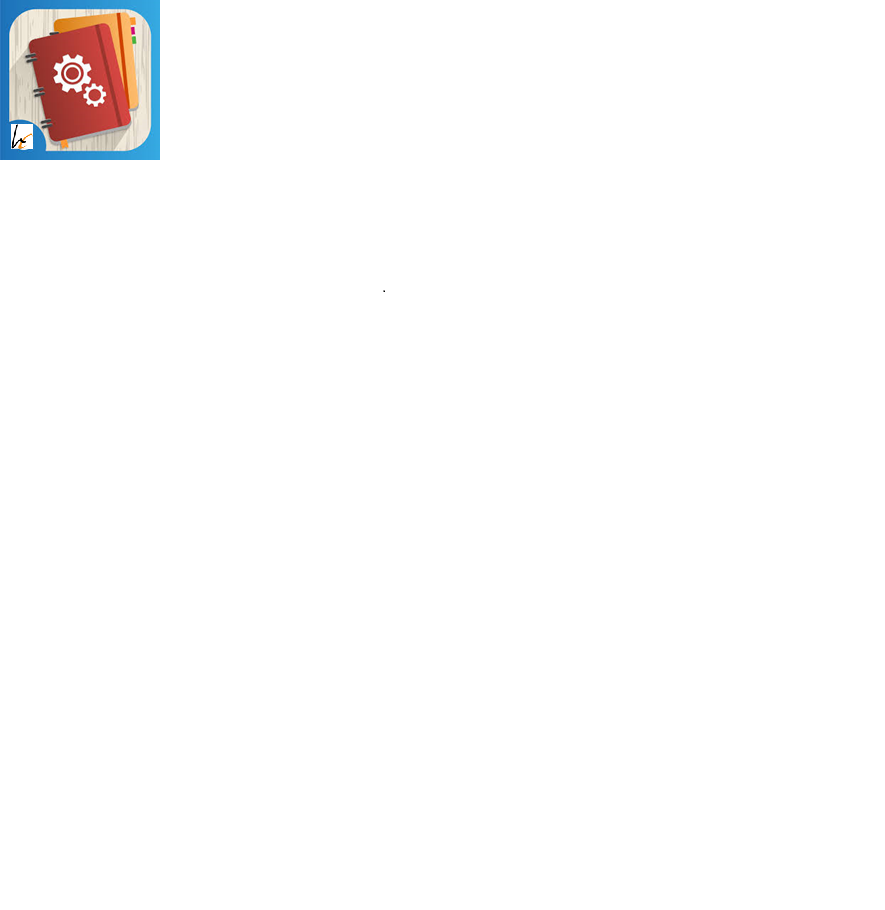 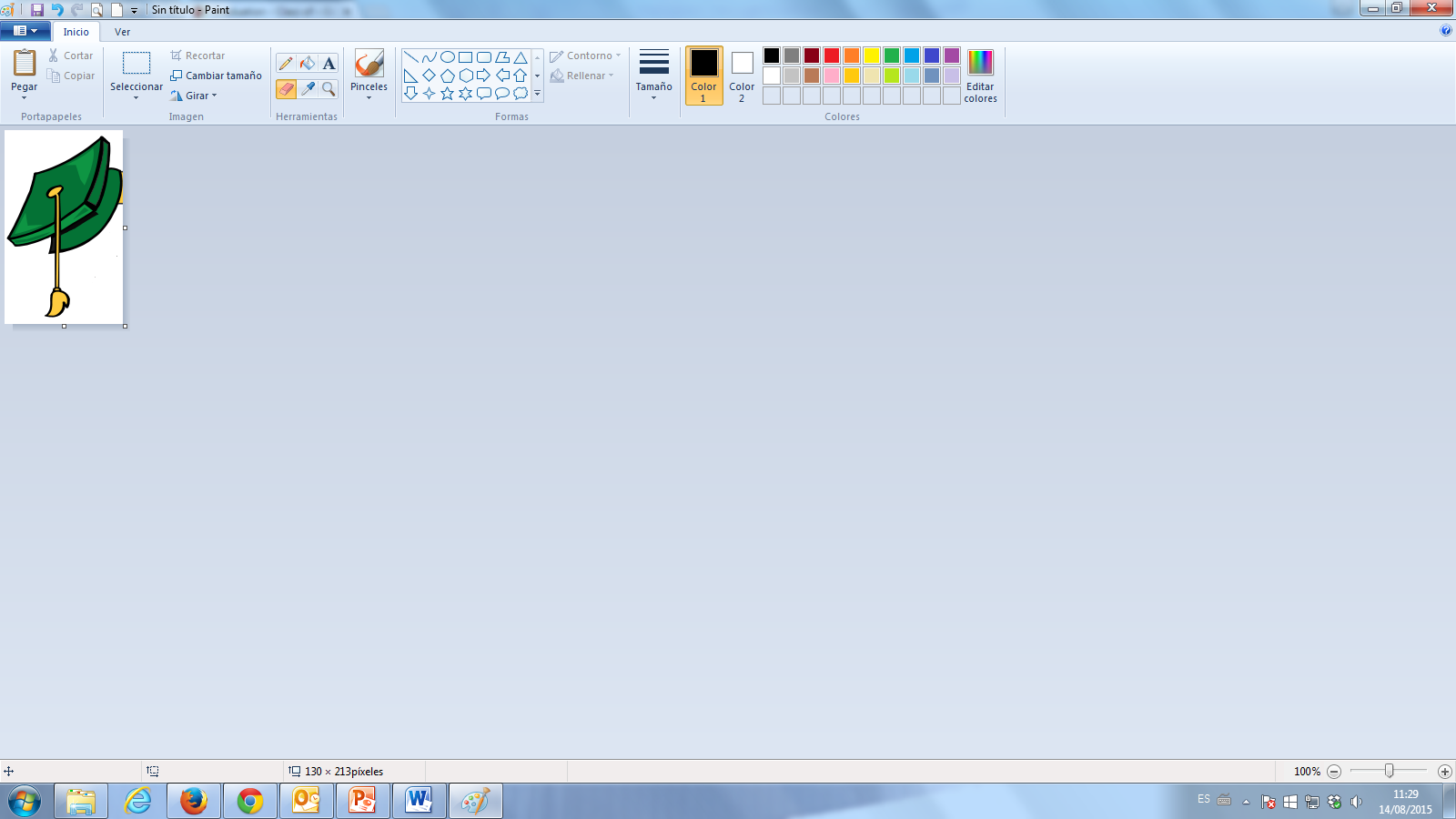 CONOZCA SU PROVEEDOR
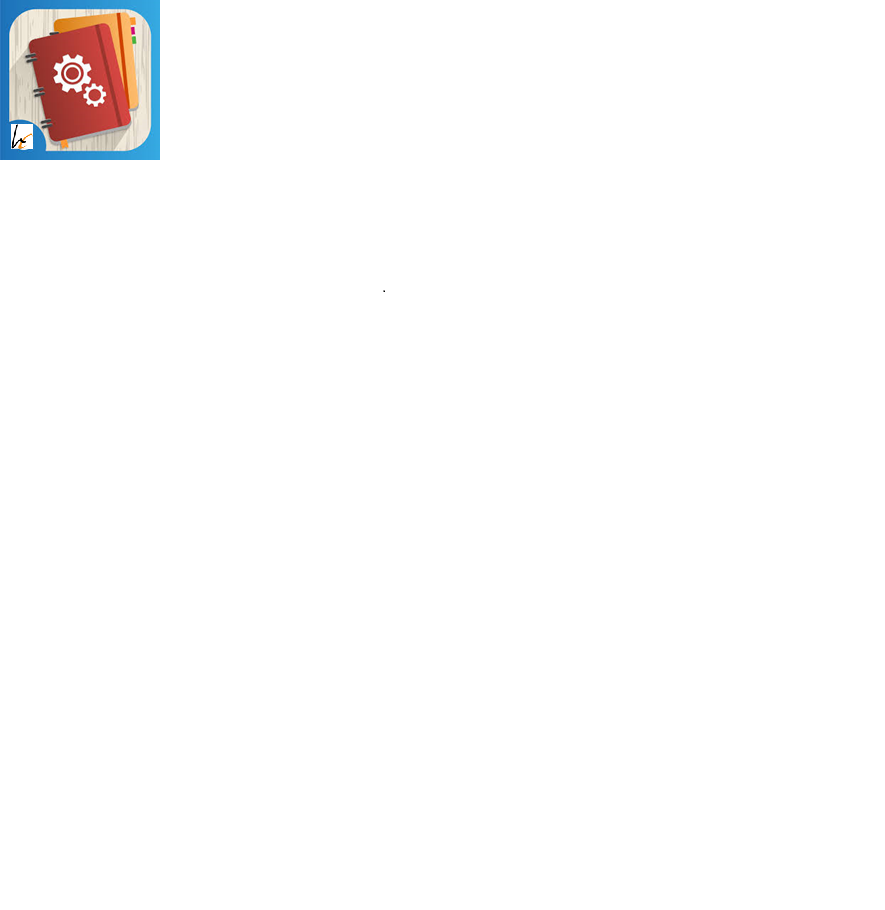 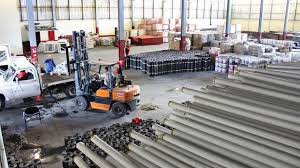 REQUISITOS PARA PROVEEDORES
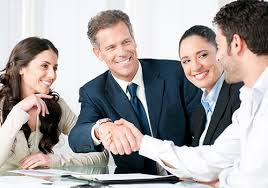 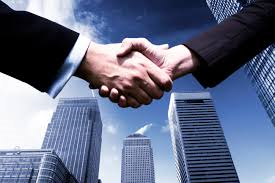 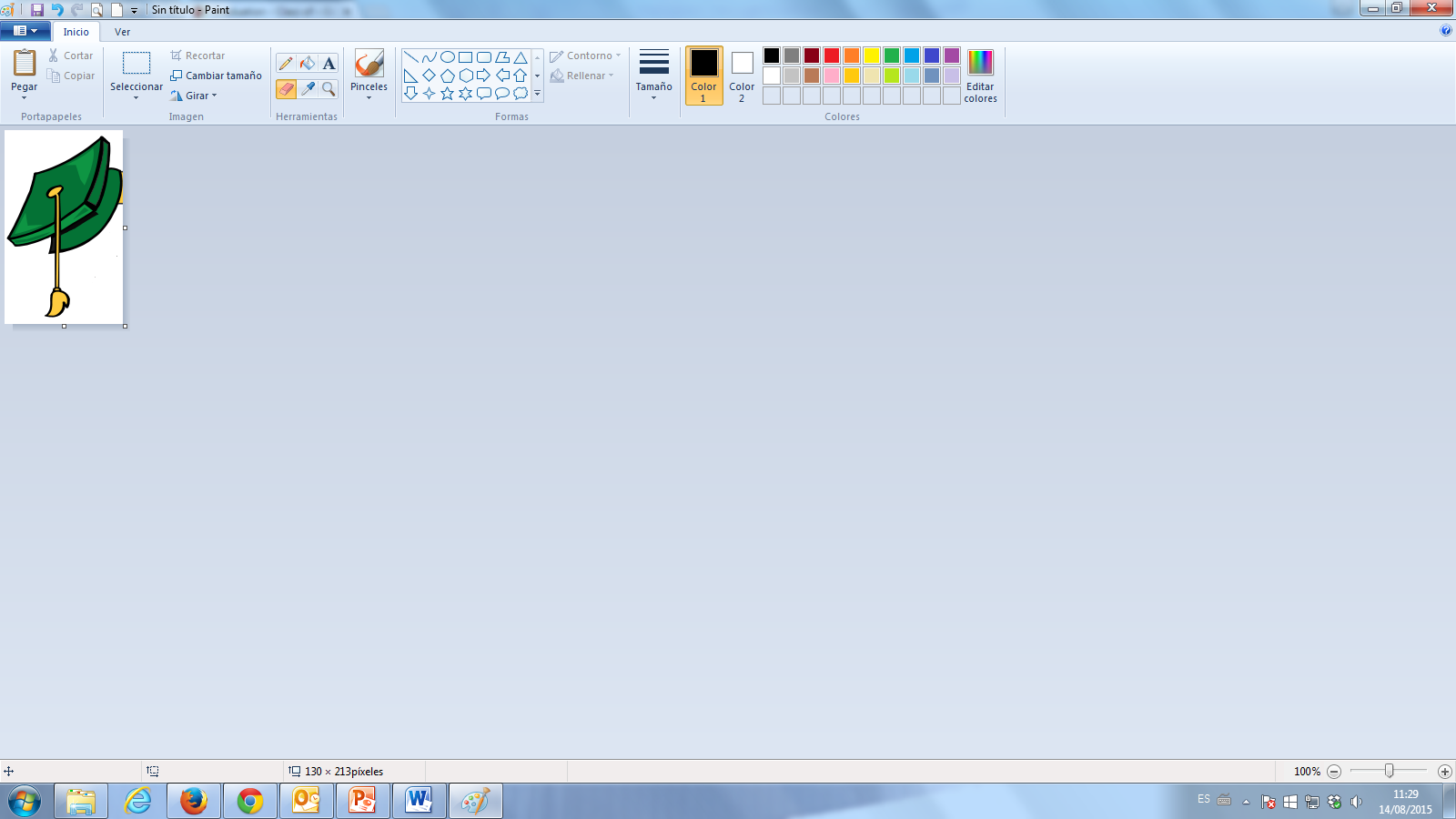 CONOZCA SU MERCADO
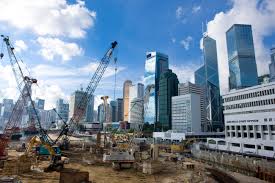 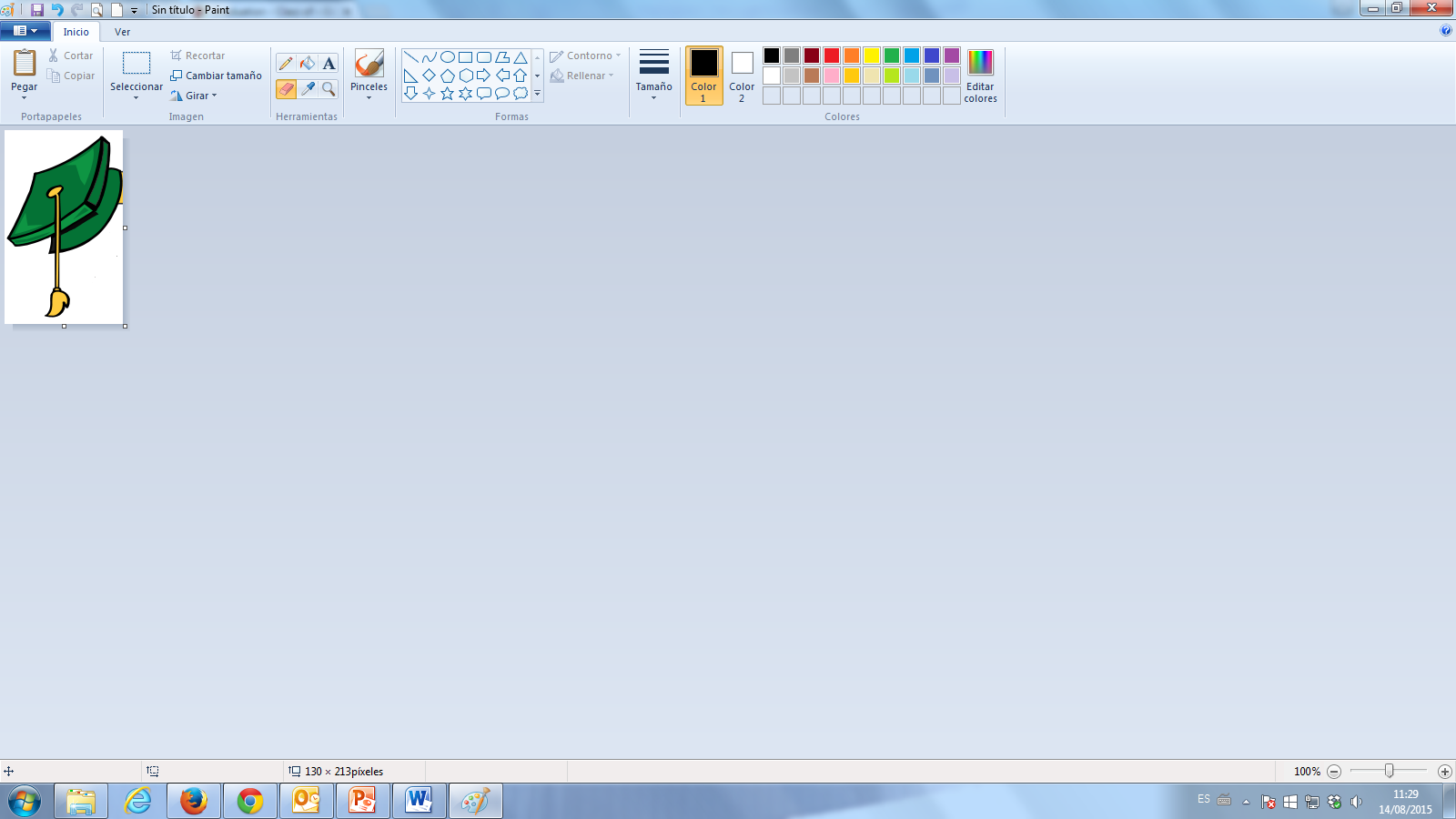 SOCIALIZACIÓN
CAPACITACIÓN
PUBLICACIÓN
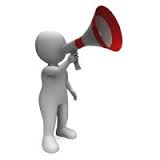 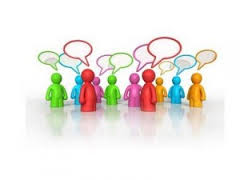 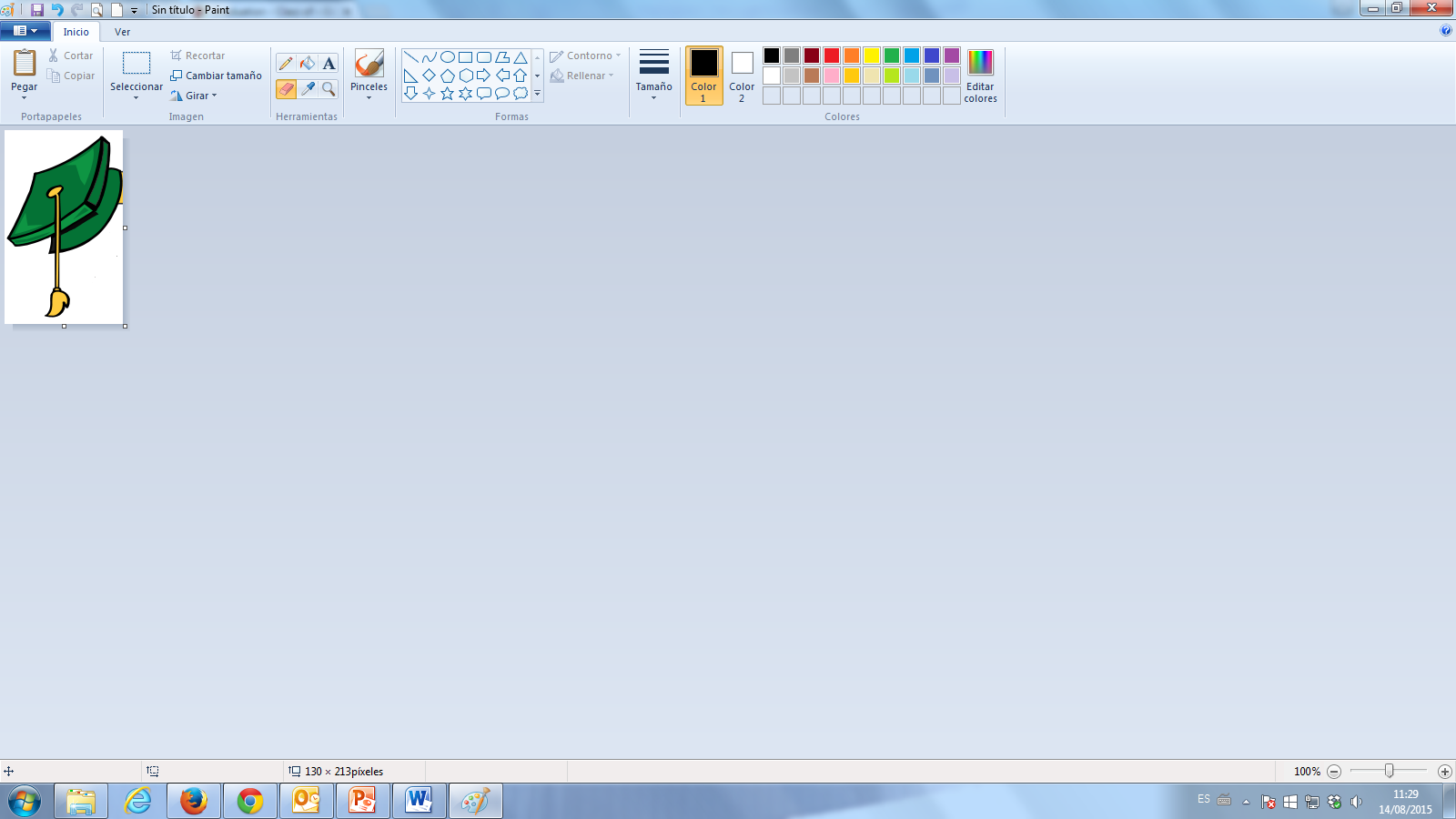 EJEMPLOS DE APLICACIÓN
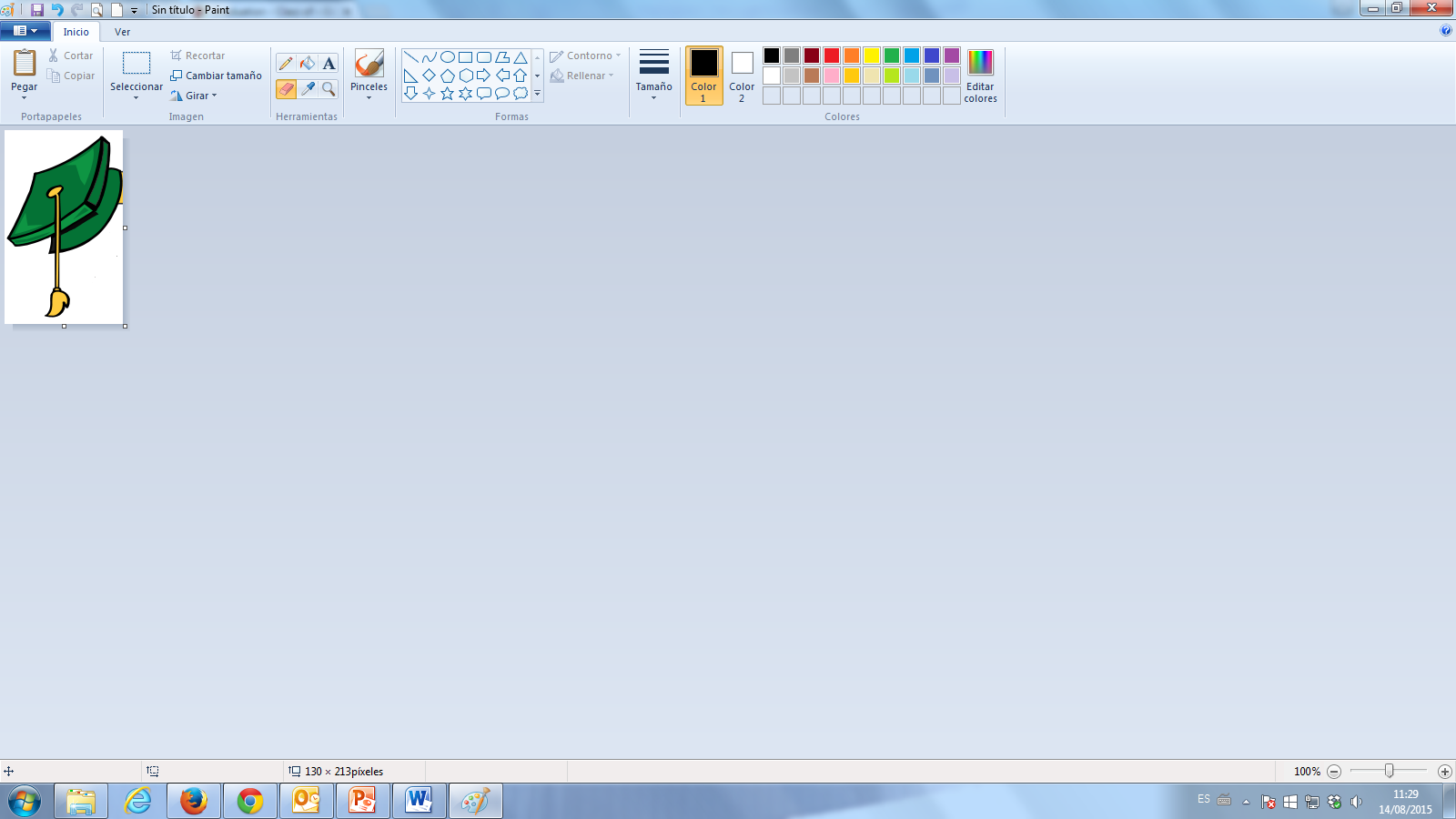 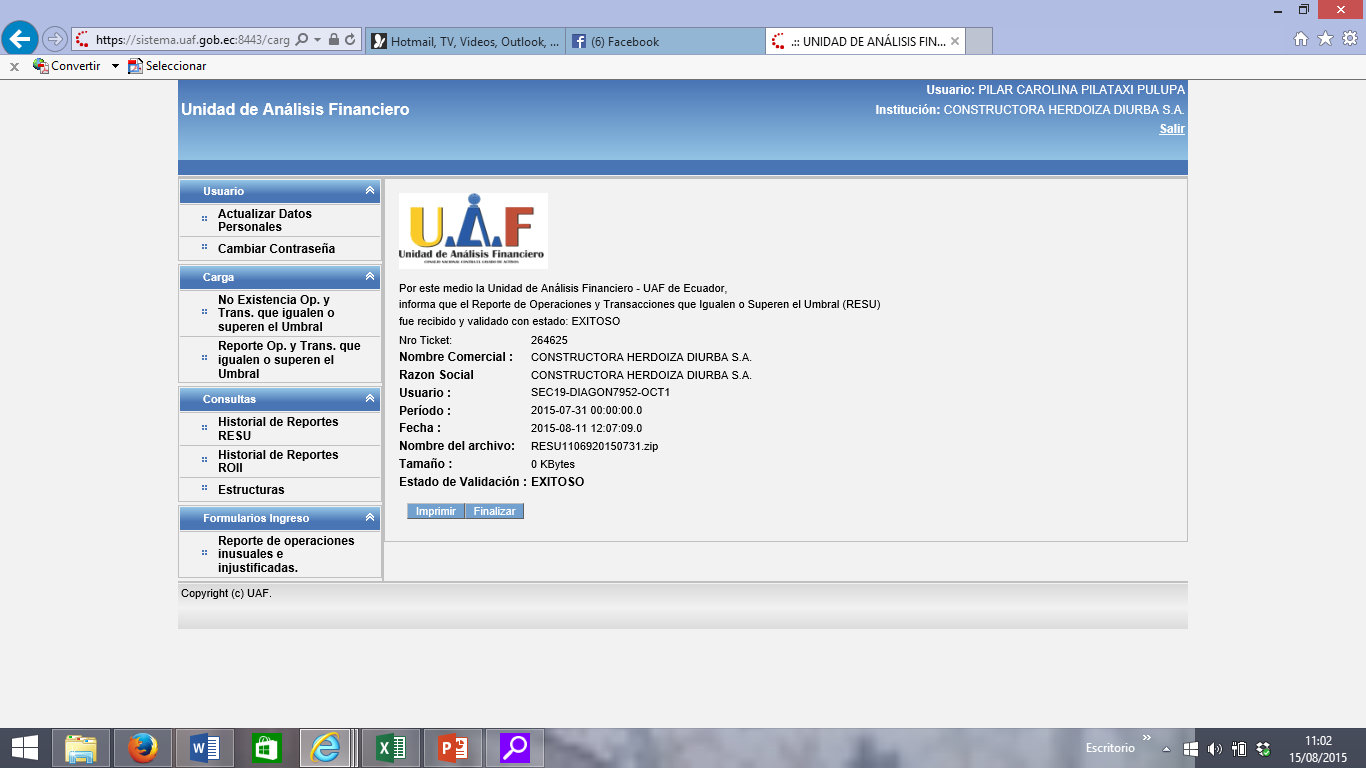 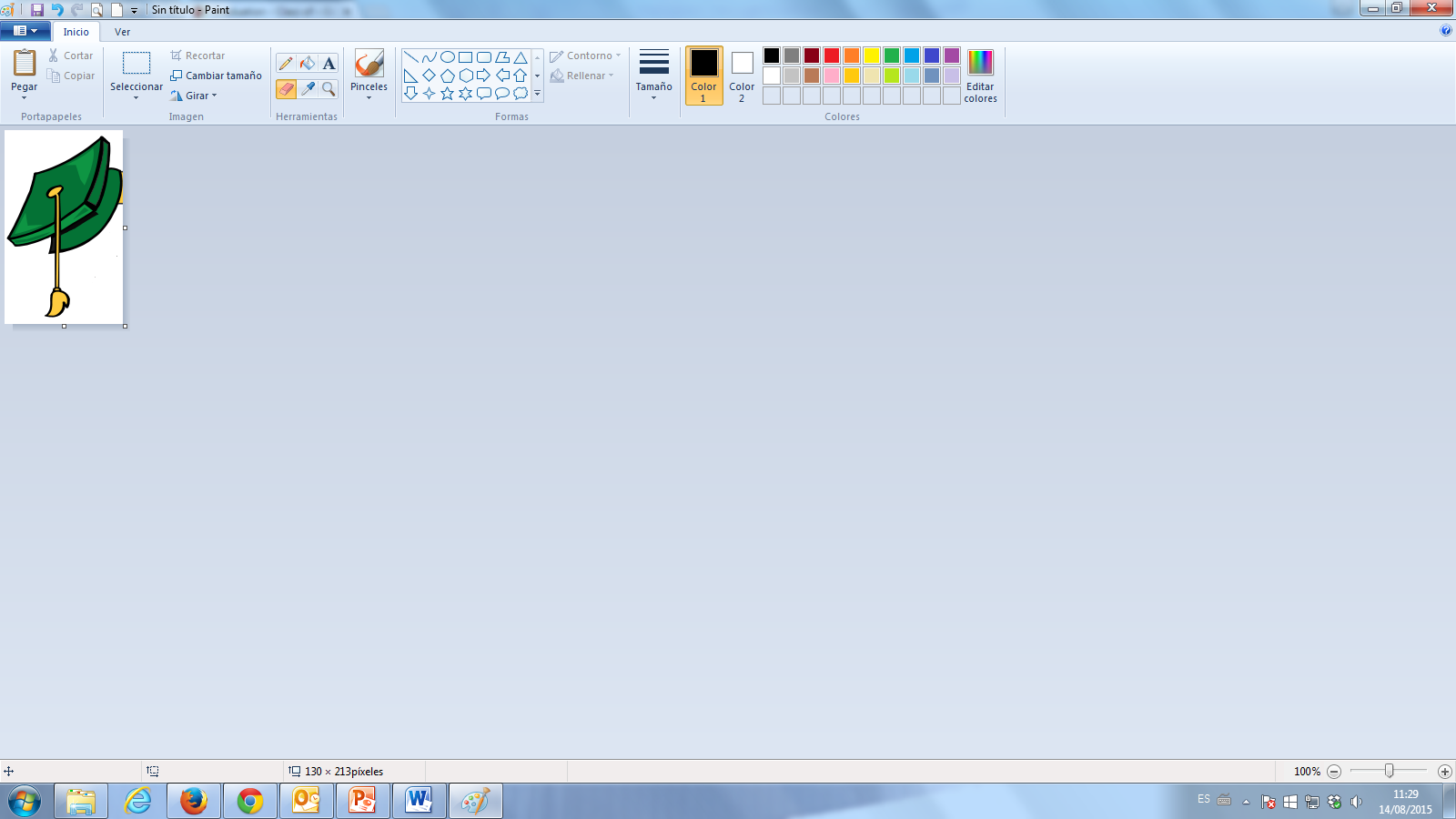 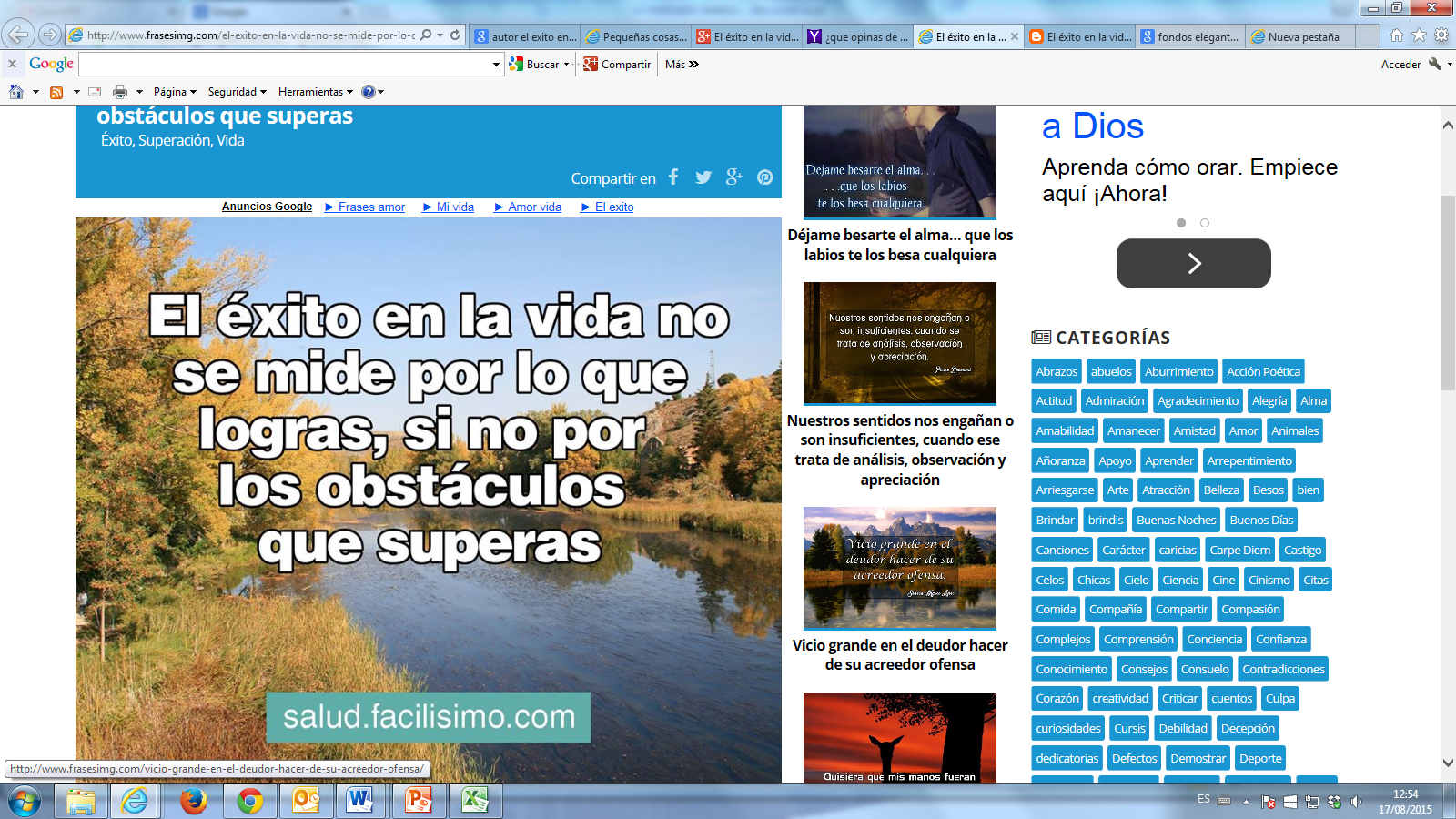 Anónimo
GRACIAS POR SU ATENCIÓN